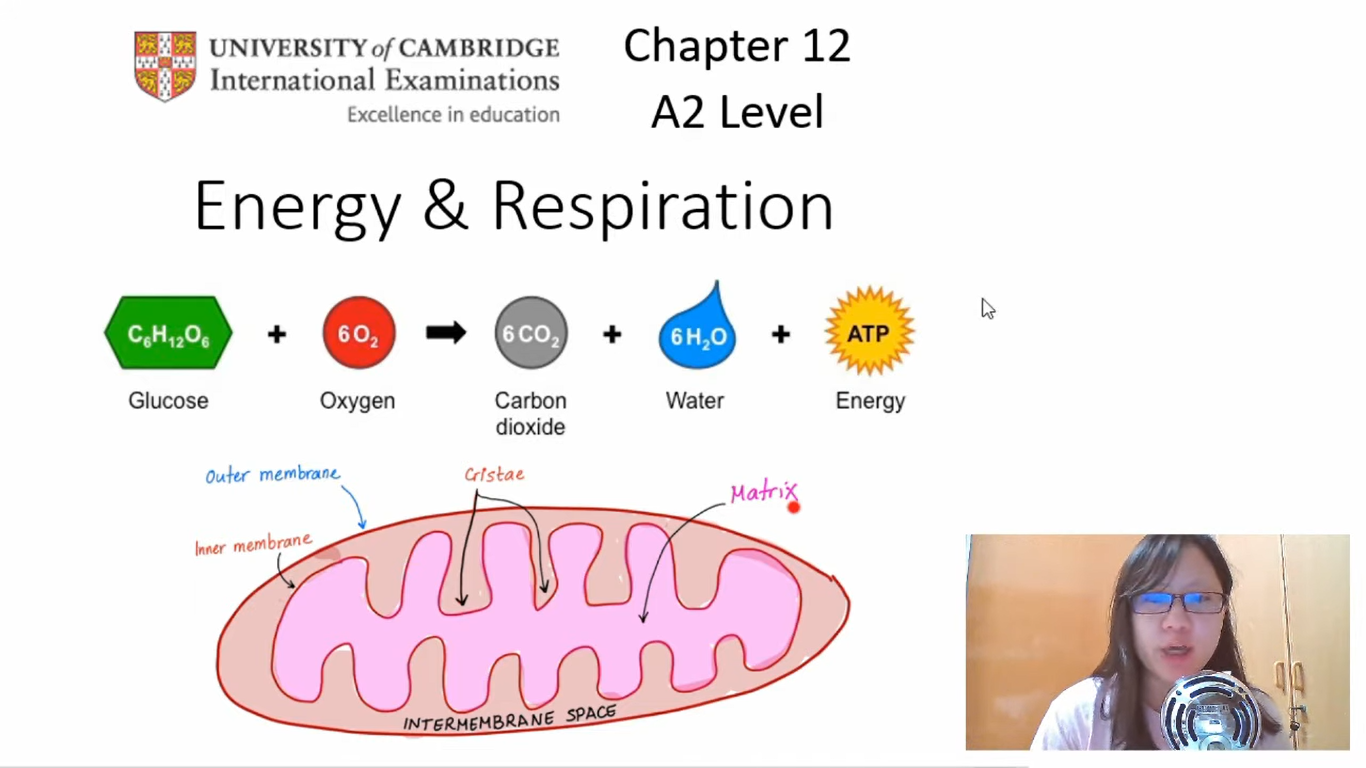 Introduction
My name is Miss Verda Masood
I am a Lecturer Biology/ Botany/Biotechnology
My intermediate in Pre-Medical is from PGC Civil lines Gujranwala with A+ grade, Bachelors in Botany is from GCU Lahore with 3.27cgpa, Masters in Botany from LCWU Lahore with 3.97cgpa and got 1st position and awarded with GOLD MEDAL  & ROLL OF HONOUR & Cash prize of 10kRs and also awarded with PRIDE OF PERFORMANCE shield in my professional career
I have overall 5 years of work experience at Govt Islamia Clg Gujranwala, Aspire Clg Manawan Lahore, Unique group of institution Manawan Lahore, Times Clg Gujranwala, Lahore Grammer School, Beacon house School, Valeem (present) with IGCSE/O LEVELS/ A LEVELS/AS LEVELS
Most of my students scored 97% results (A*) in Biology & Botany.
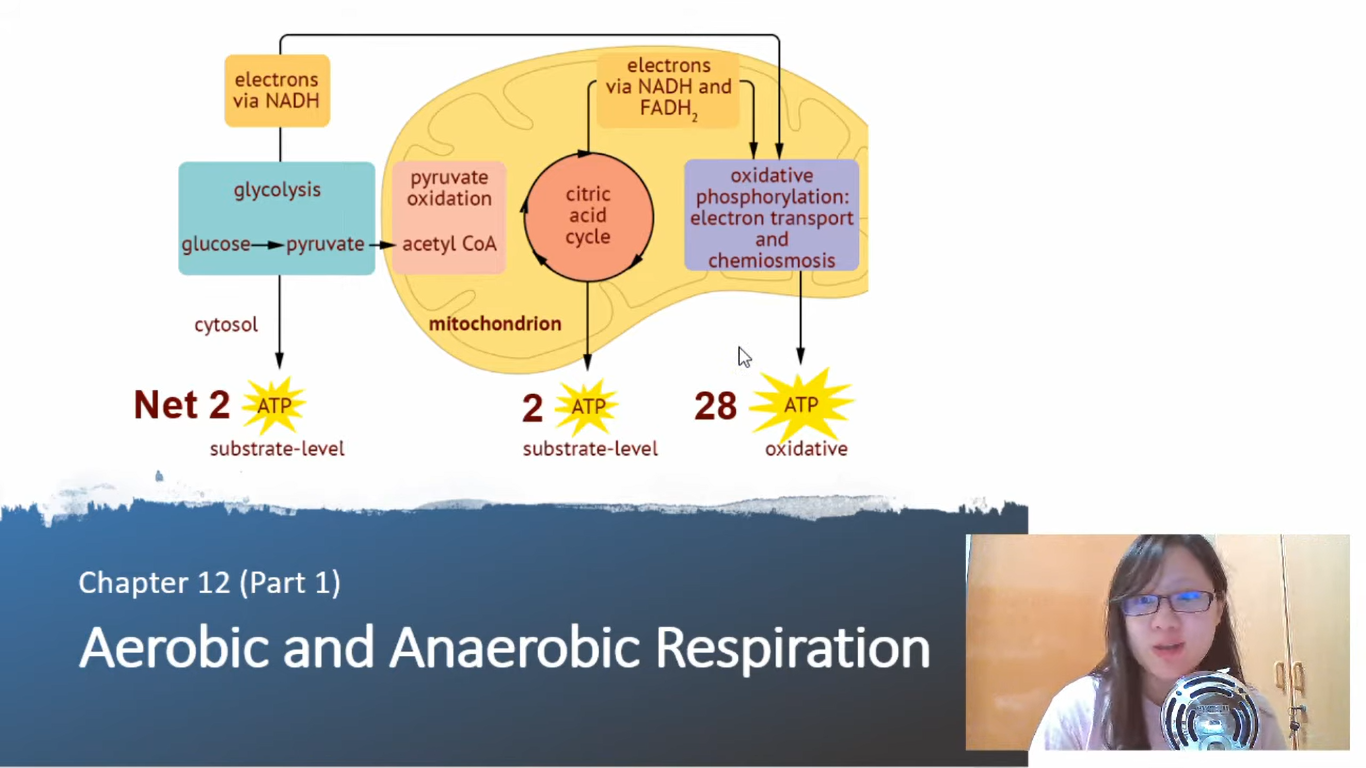 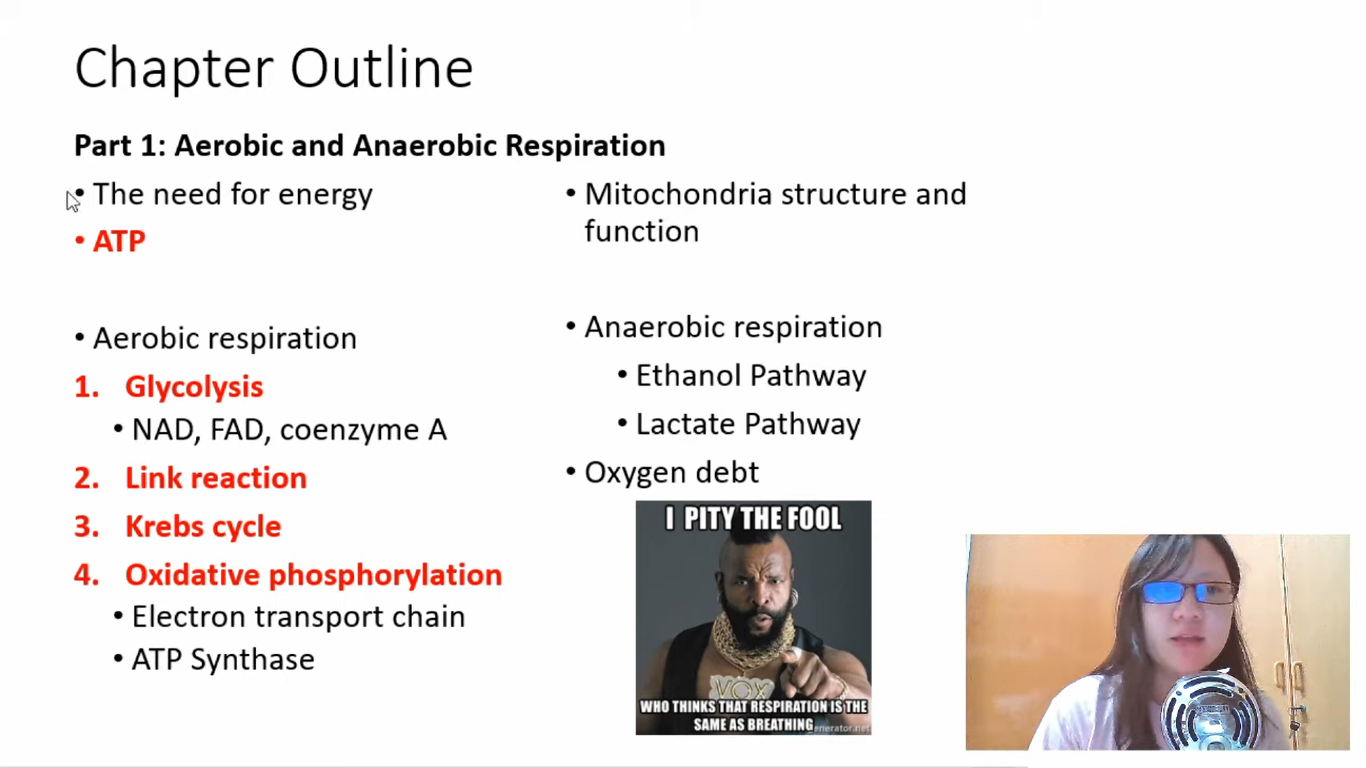 Learning Objectives
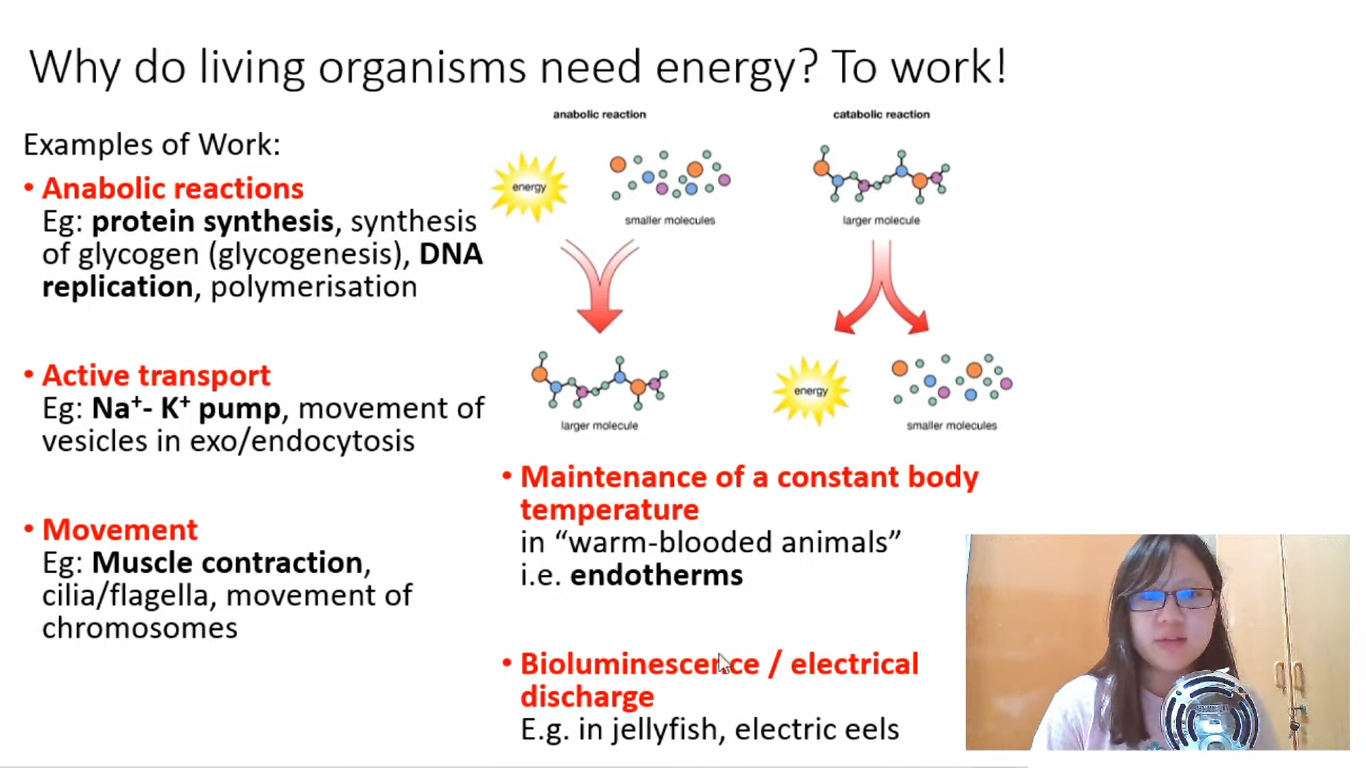 Glow in the dark
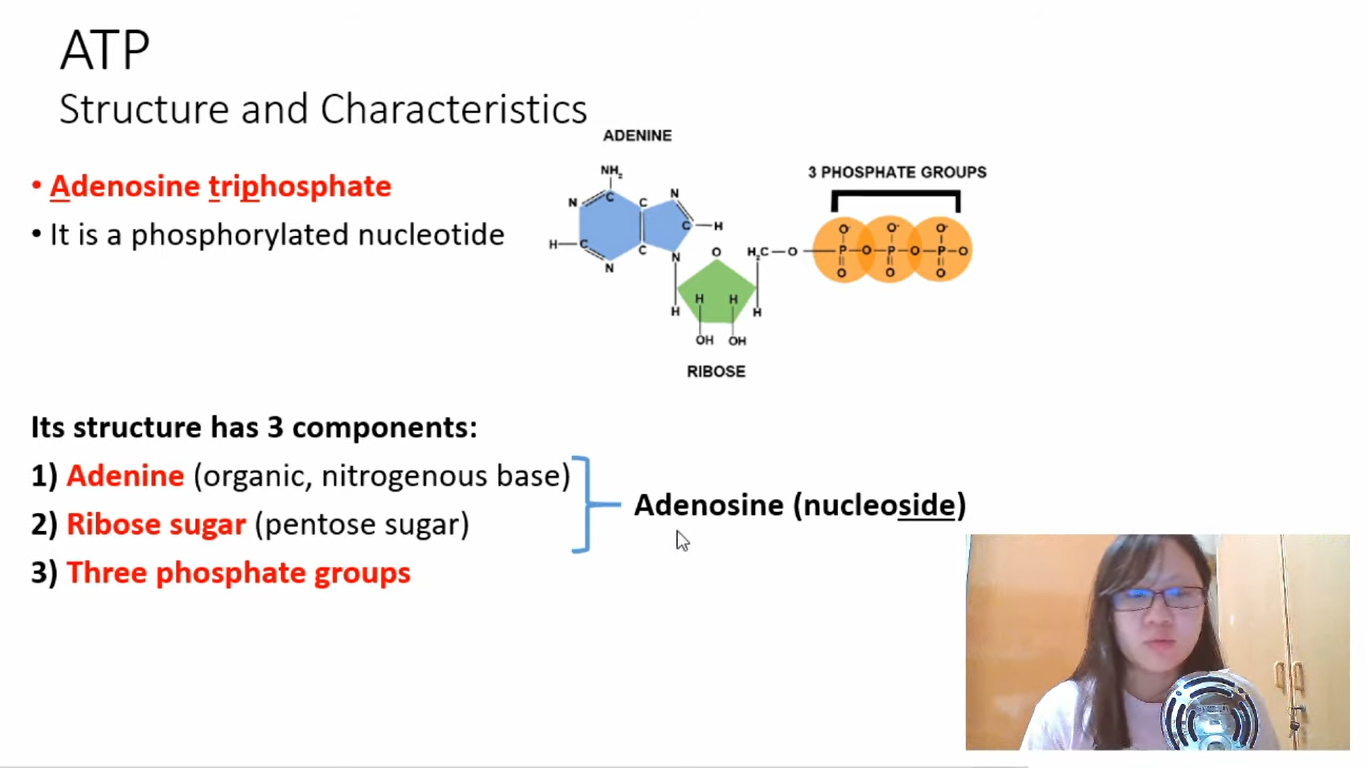 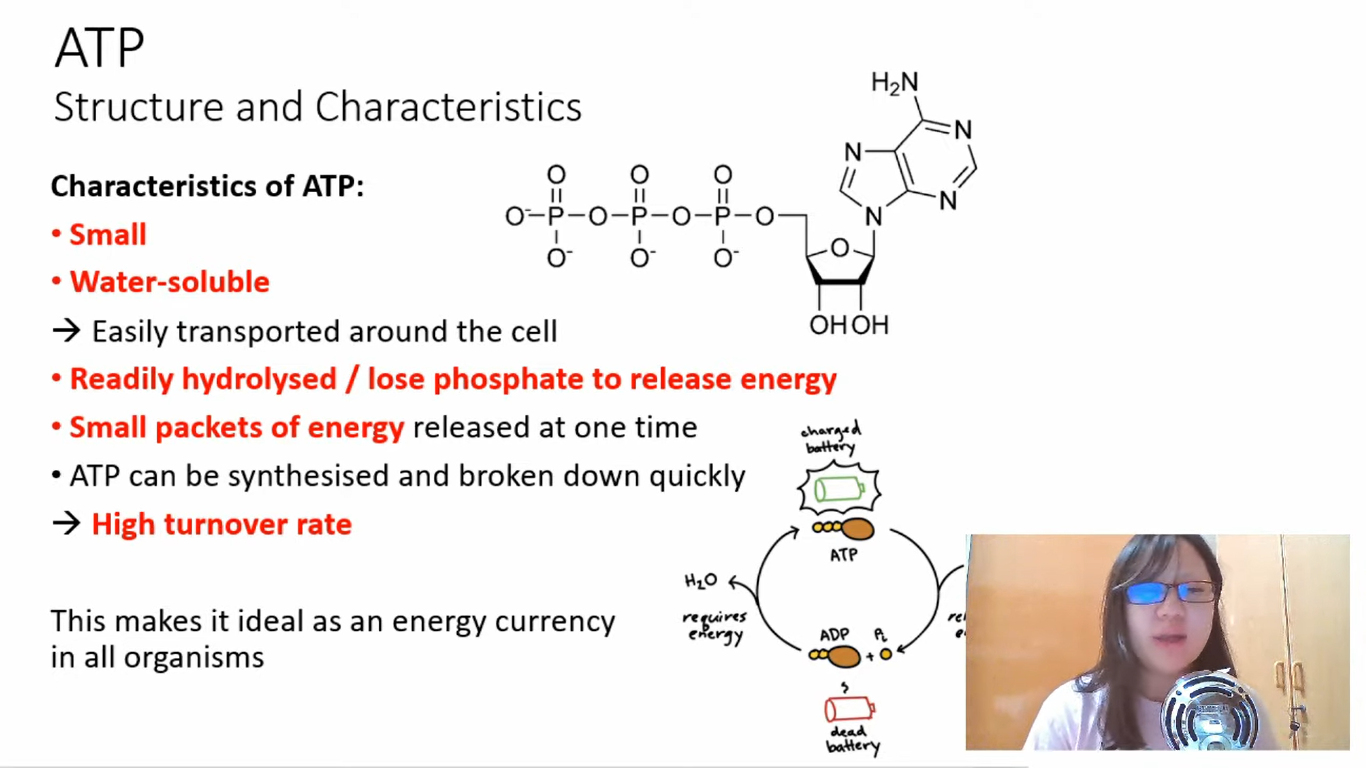 release energy
Everyday, in 24 hrs , your body makes 40kg  ATP but its consume by cells
Rapidness of synthesis and breaking down of ATP is called high turn over rate
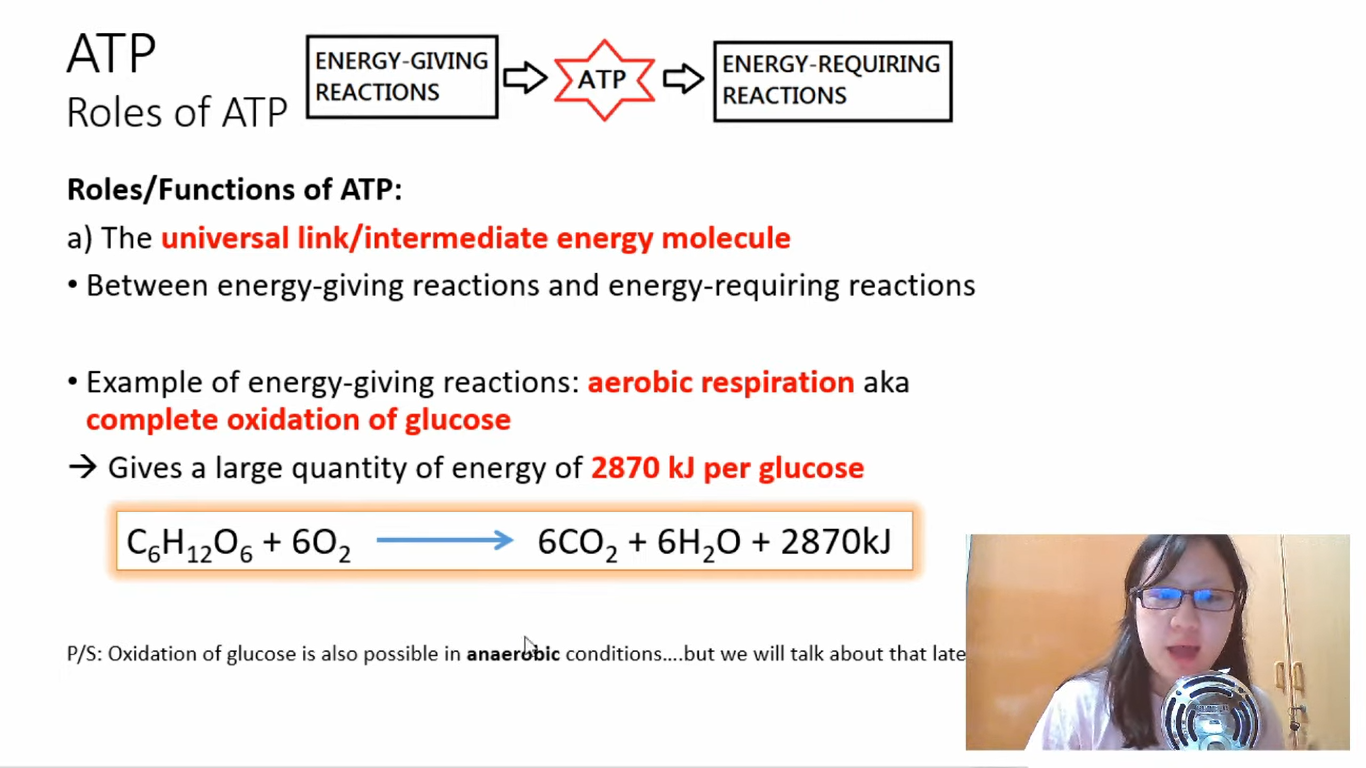 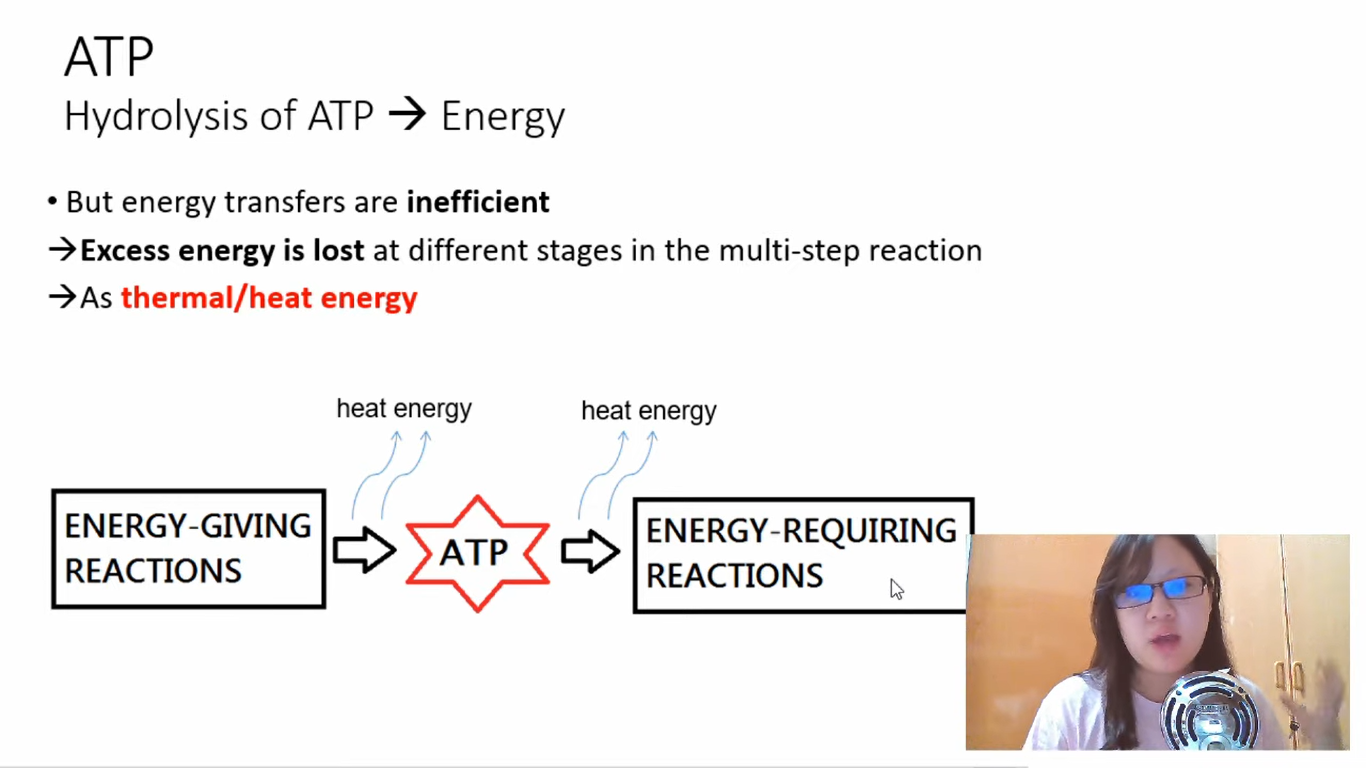 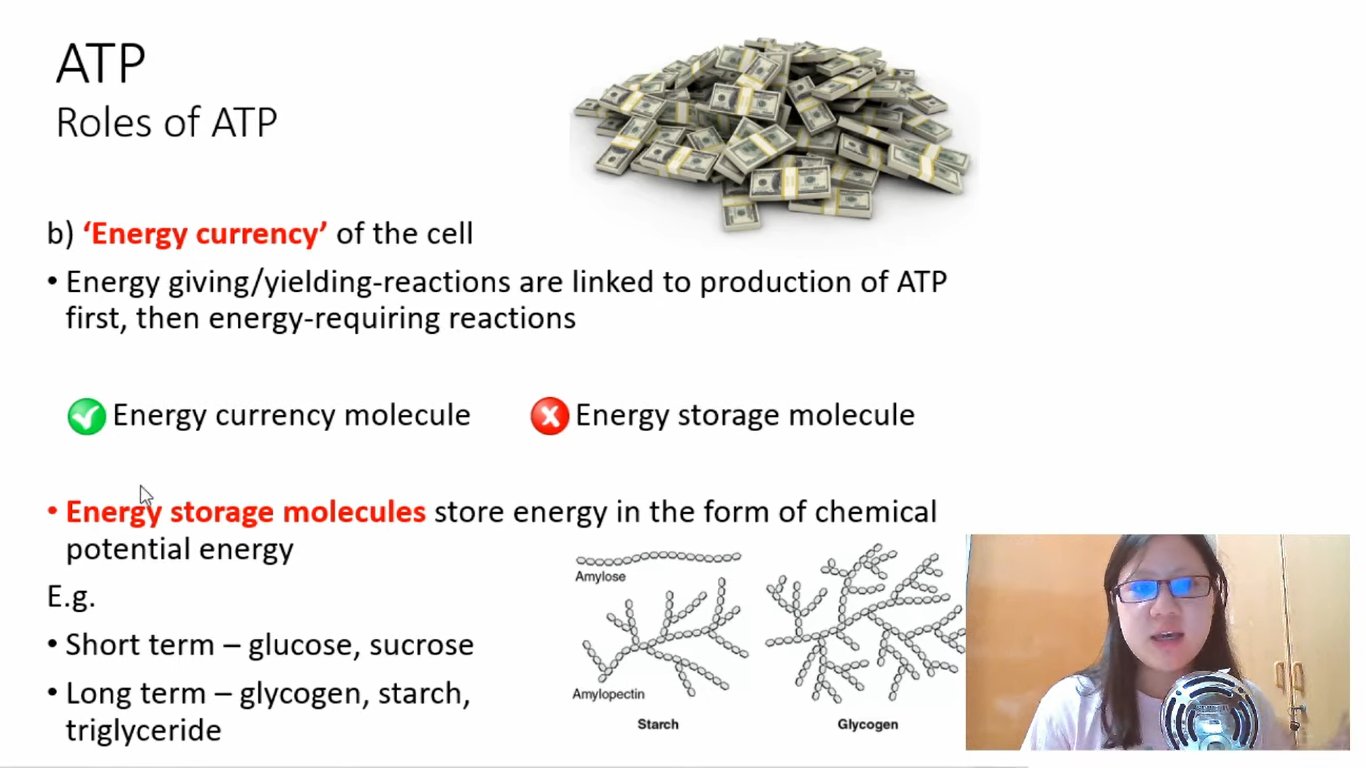 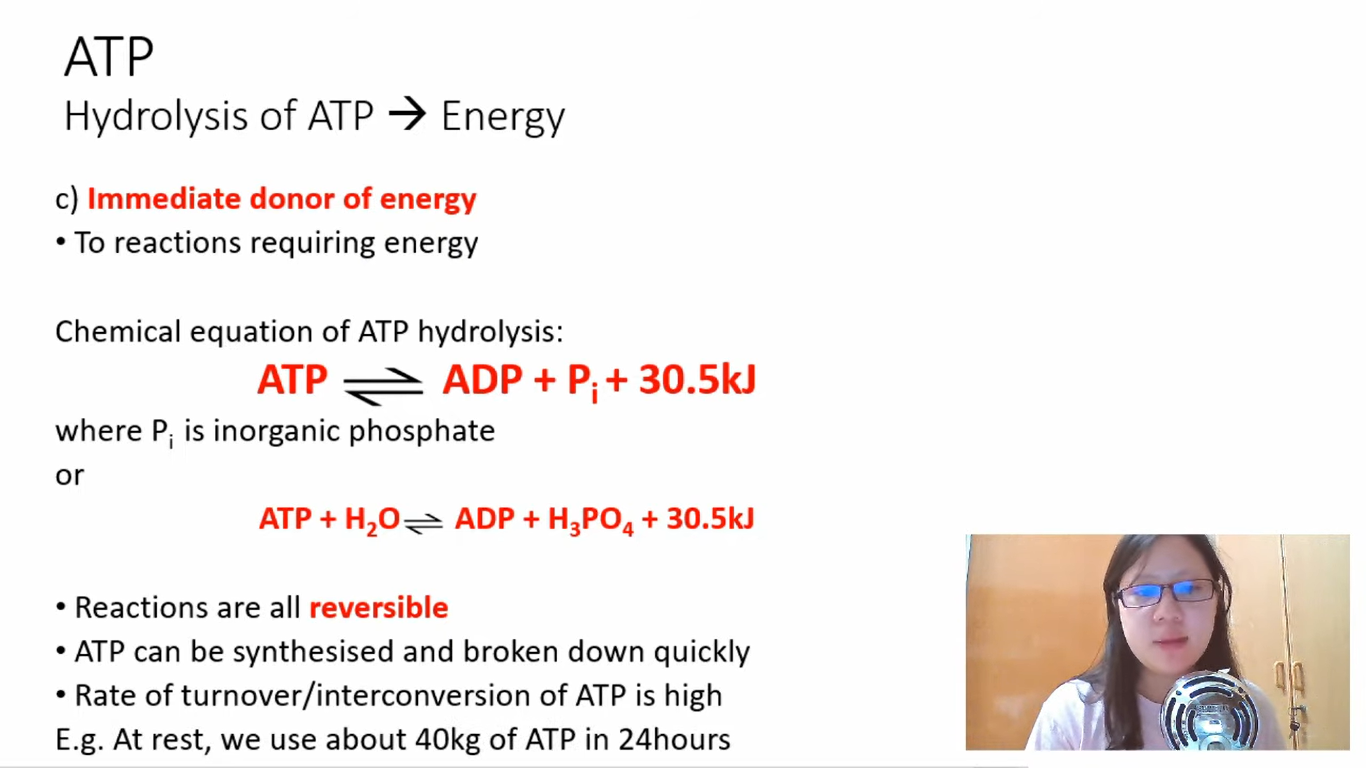 Removal of inorganic phosphate gives 30.5kJ energy
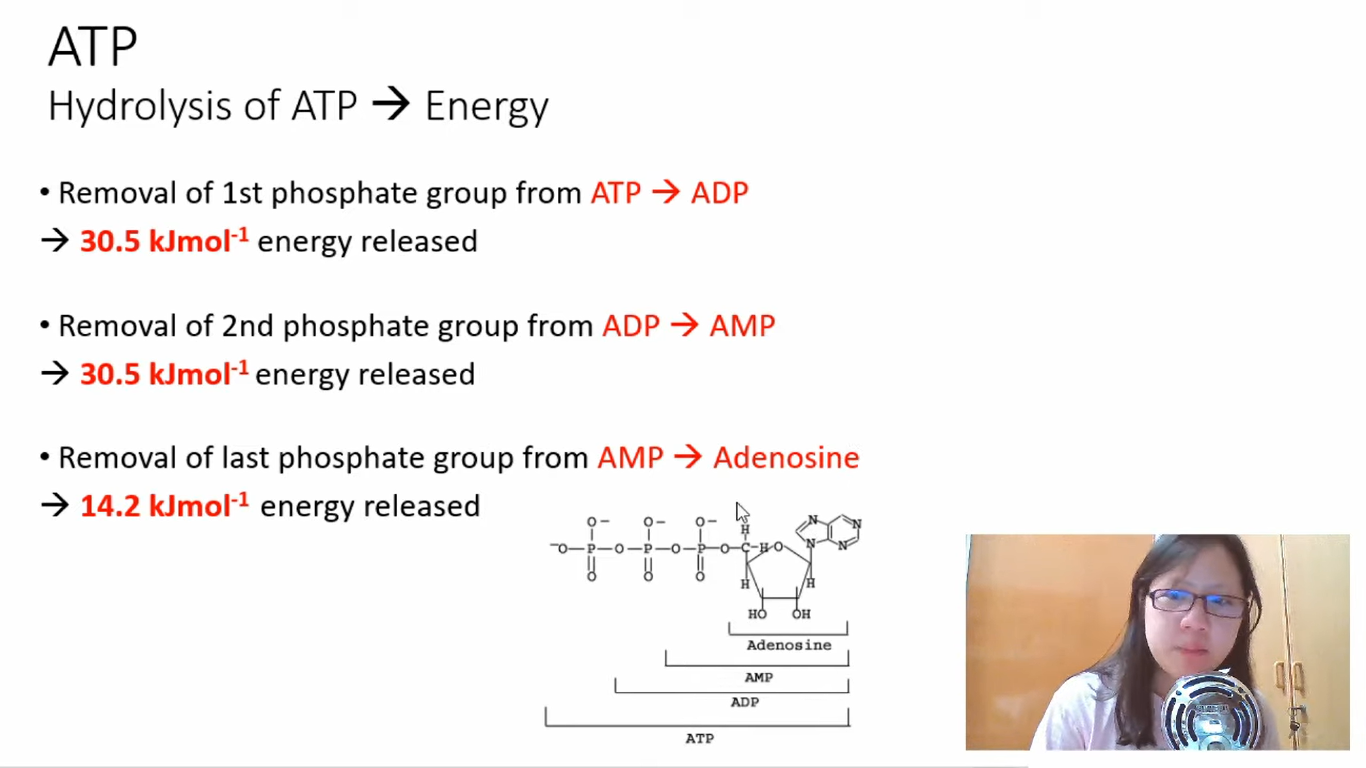 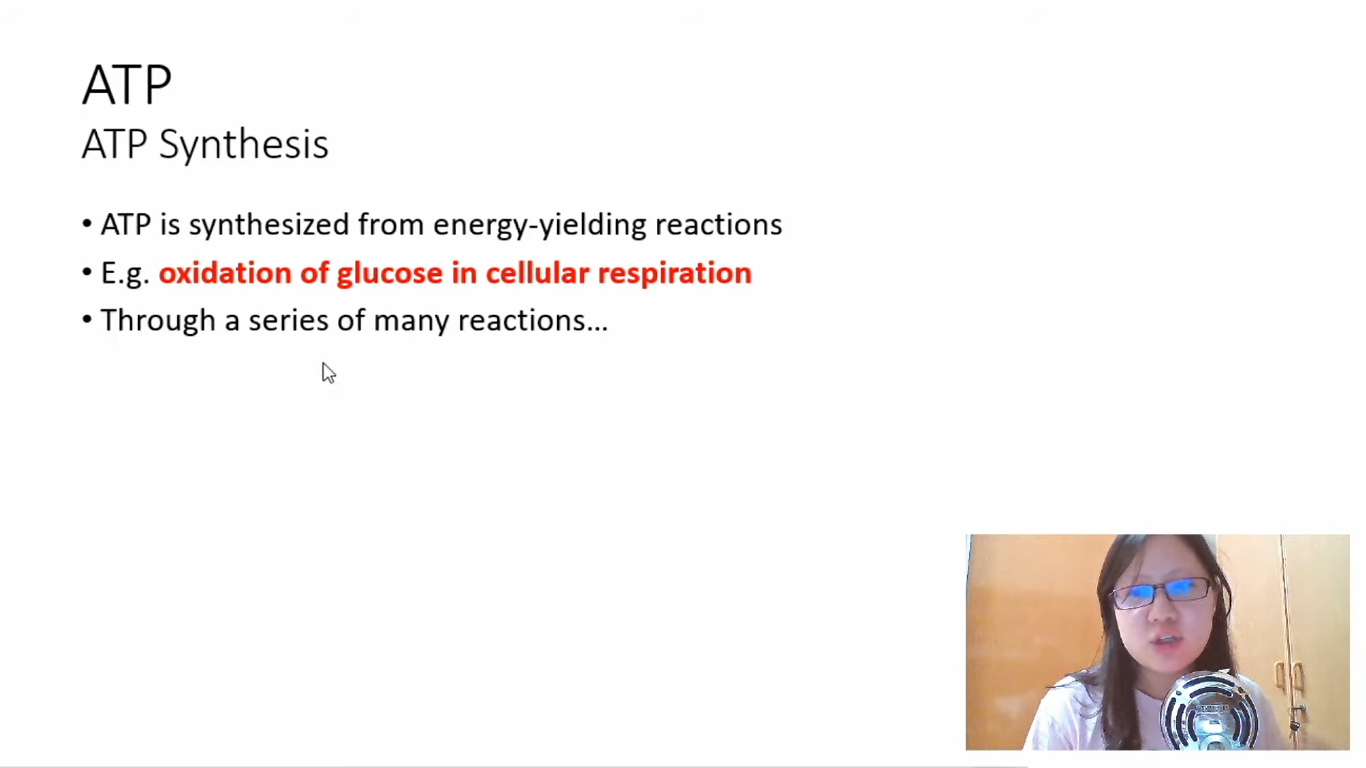 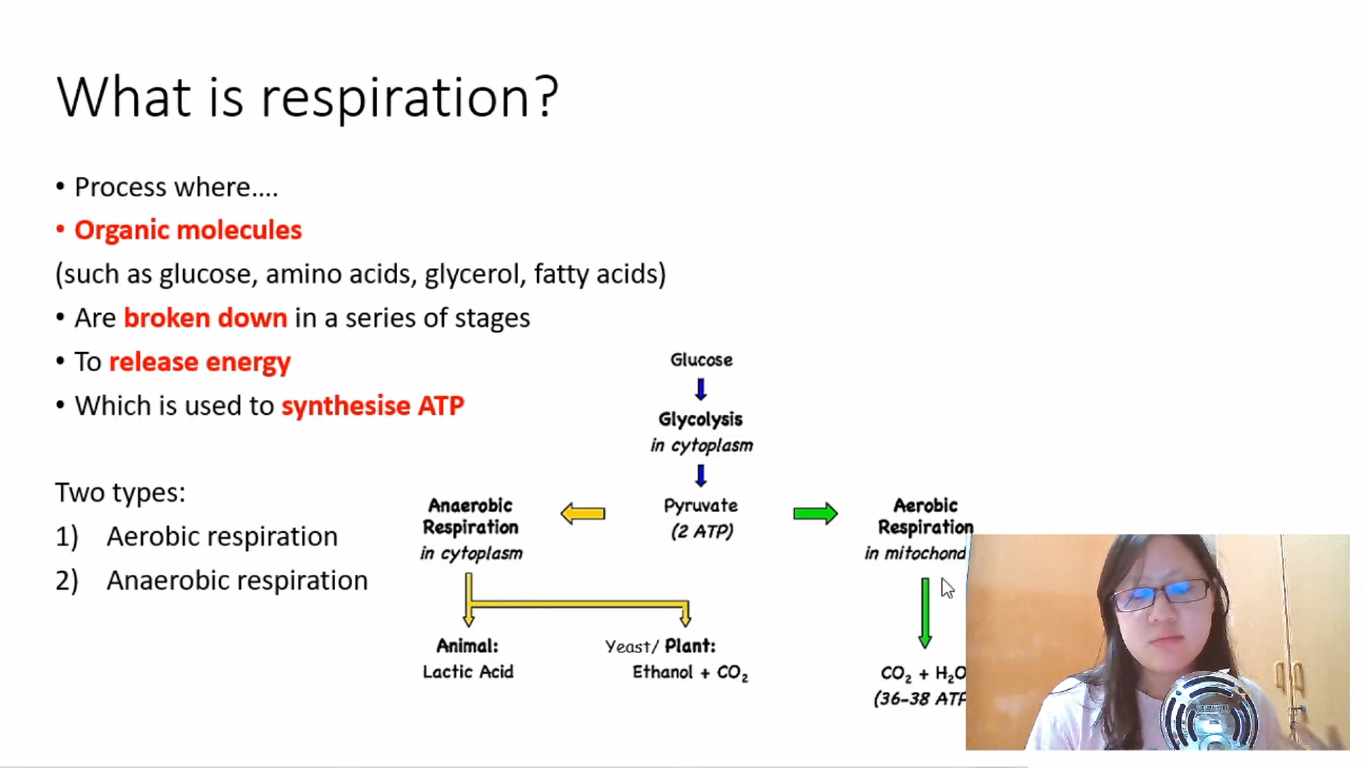 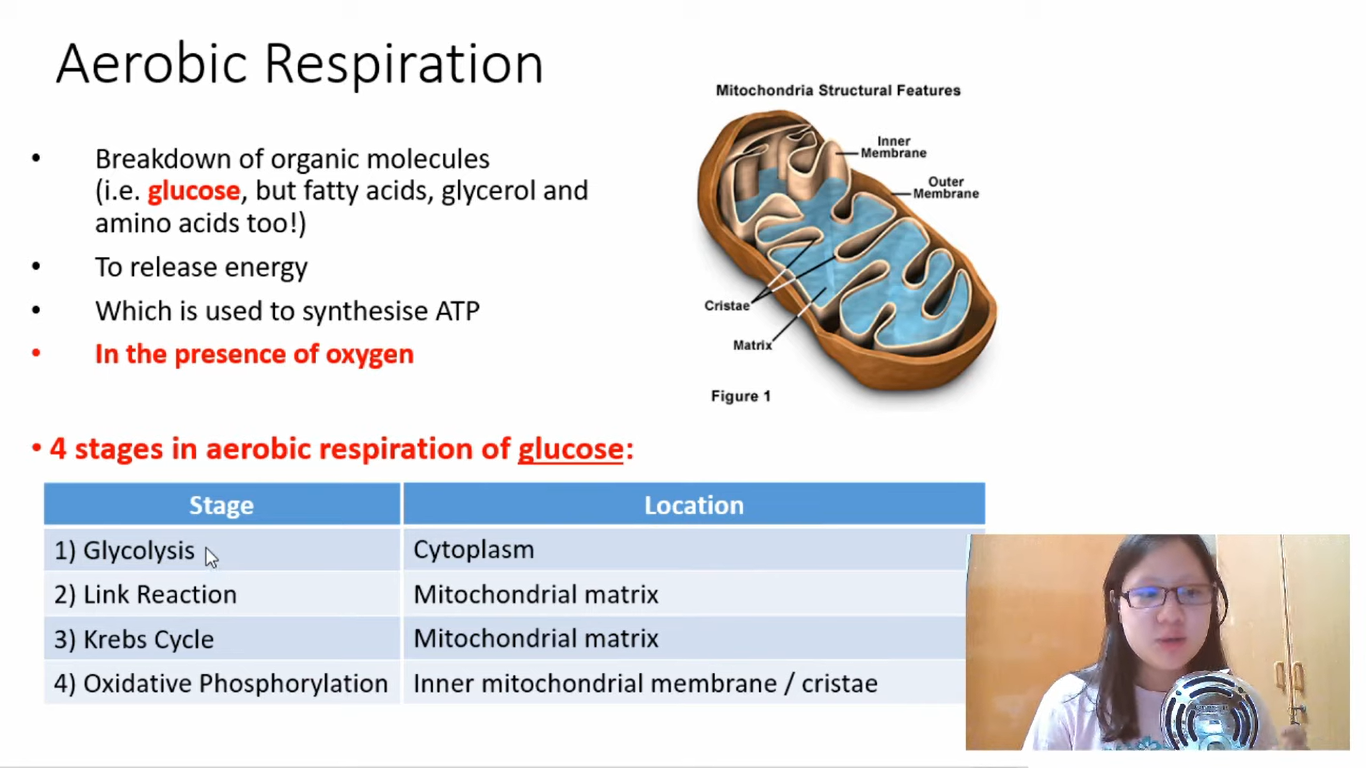 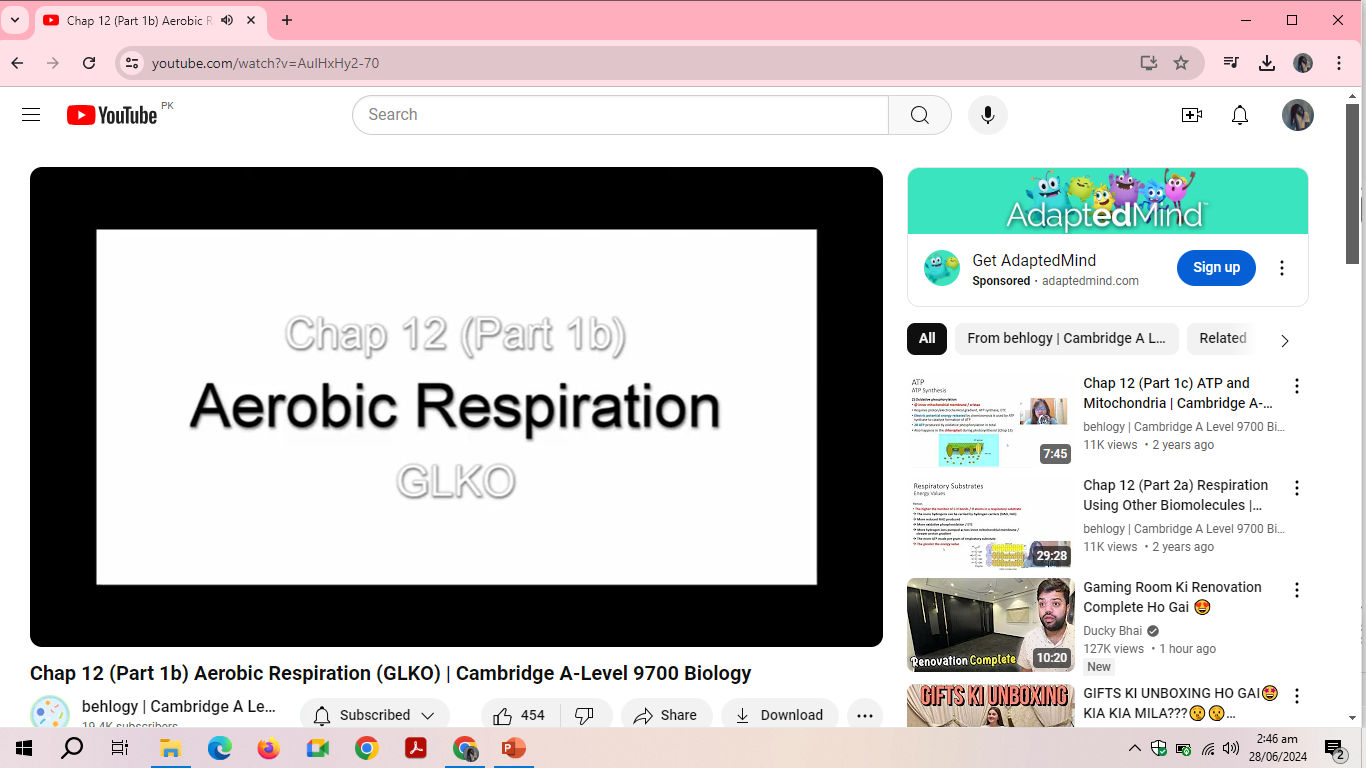 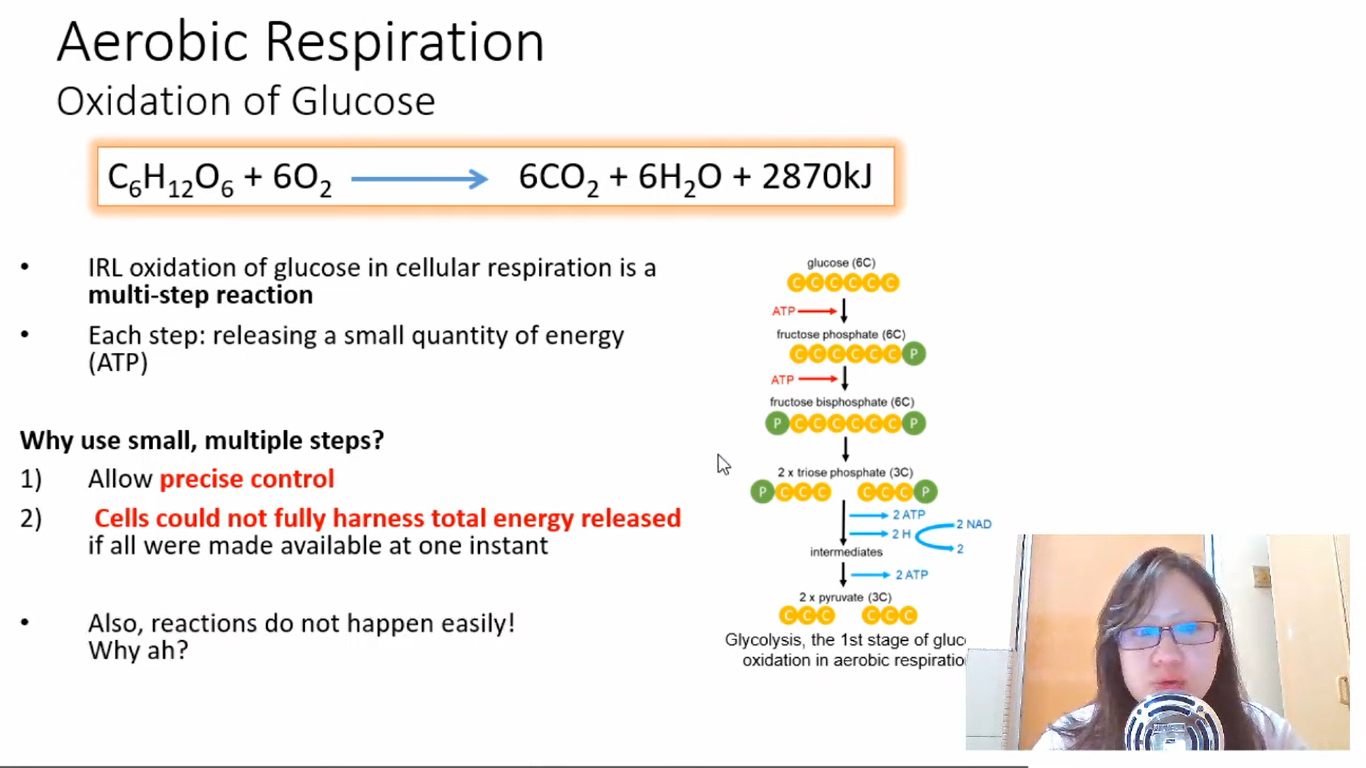 use
Bcz a lot of energy is released
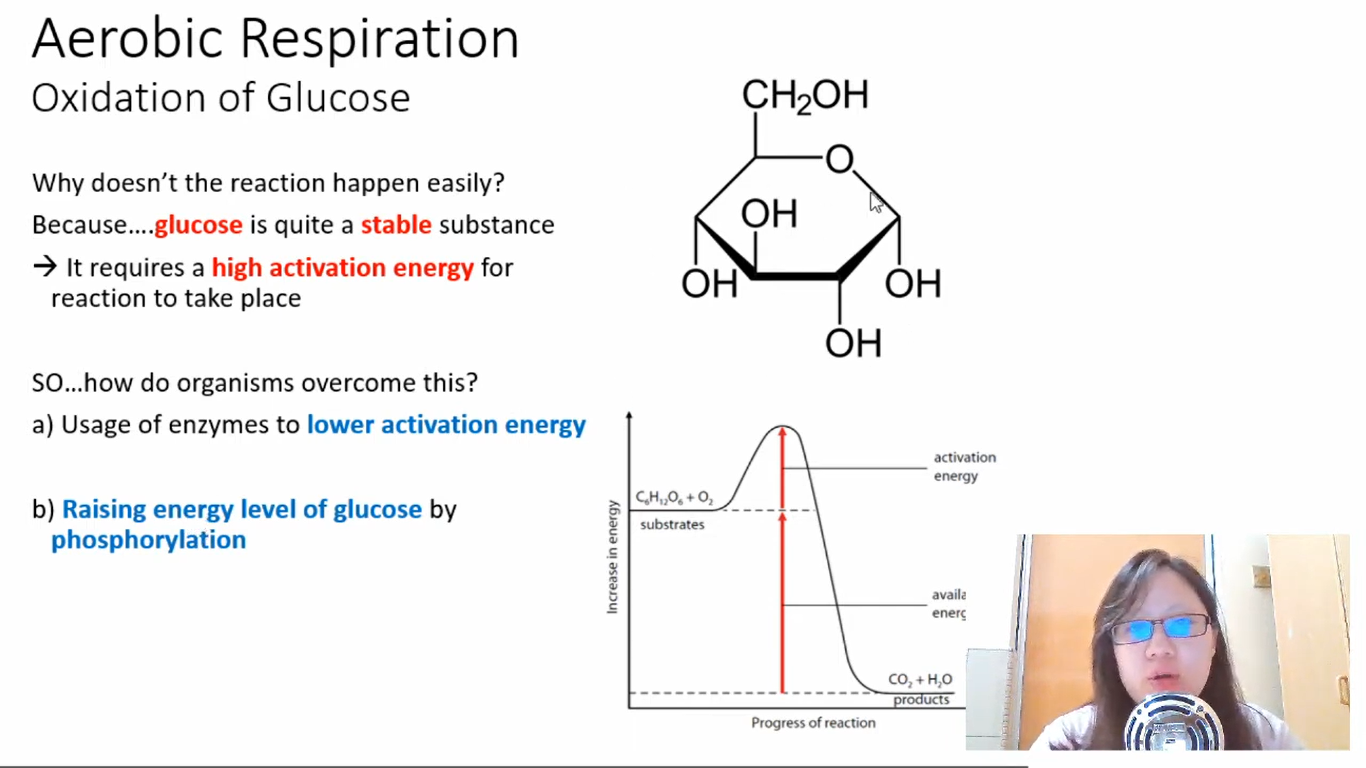 by adding phosphate group to glucose
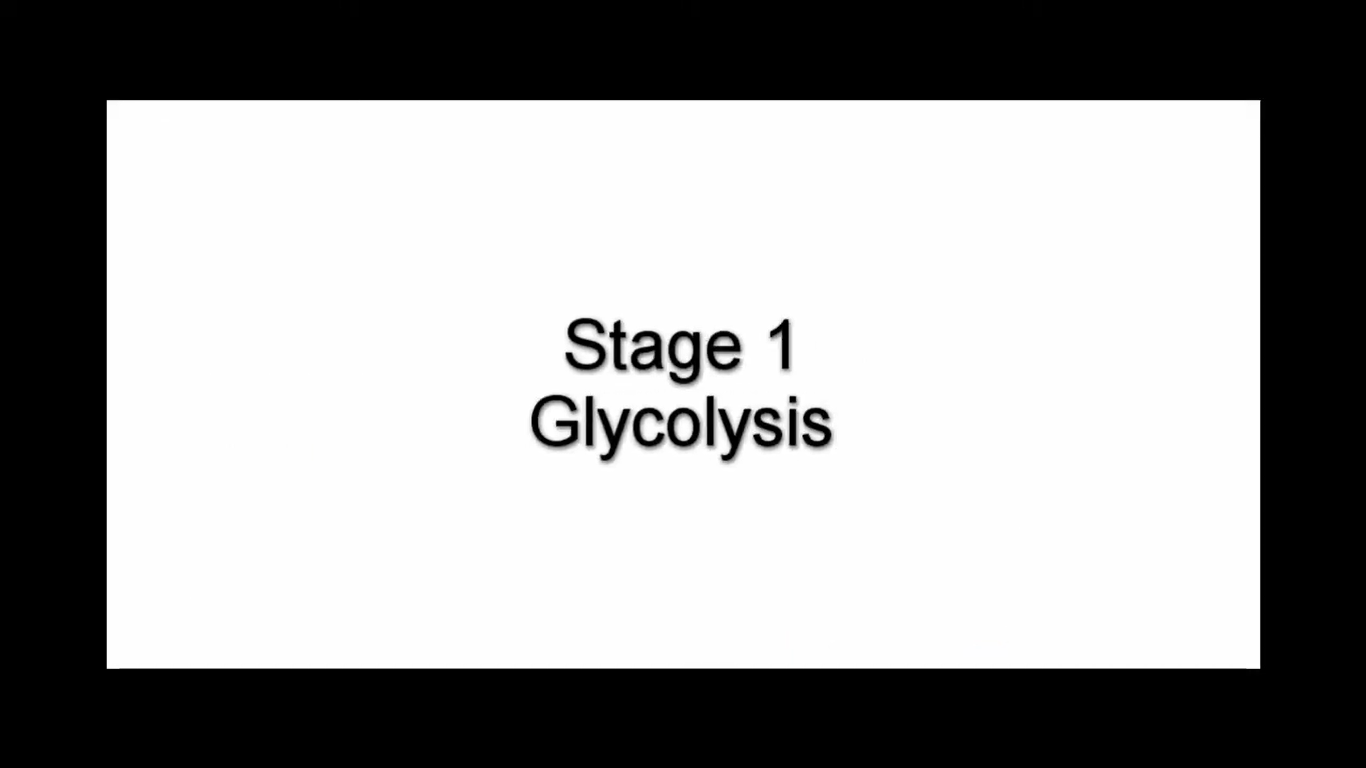 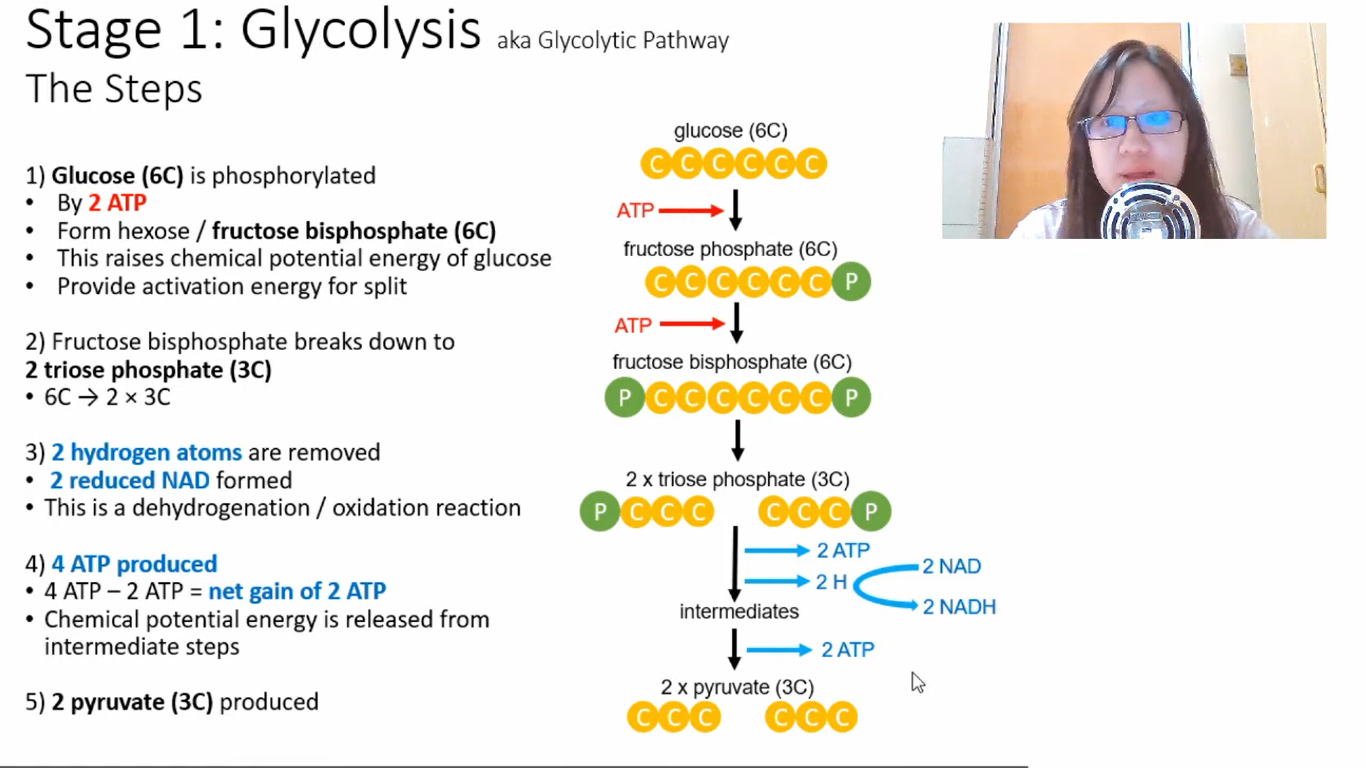 2 ATP are used
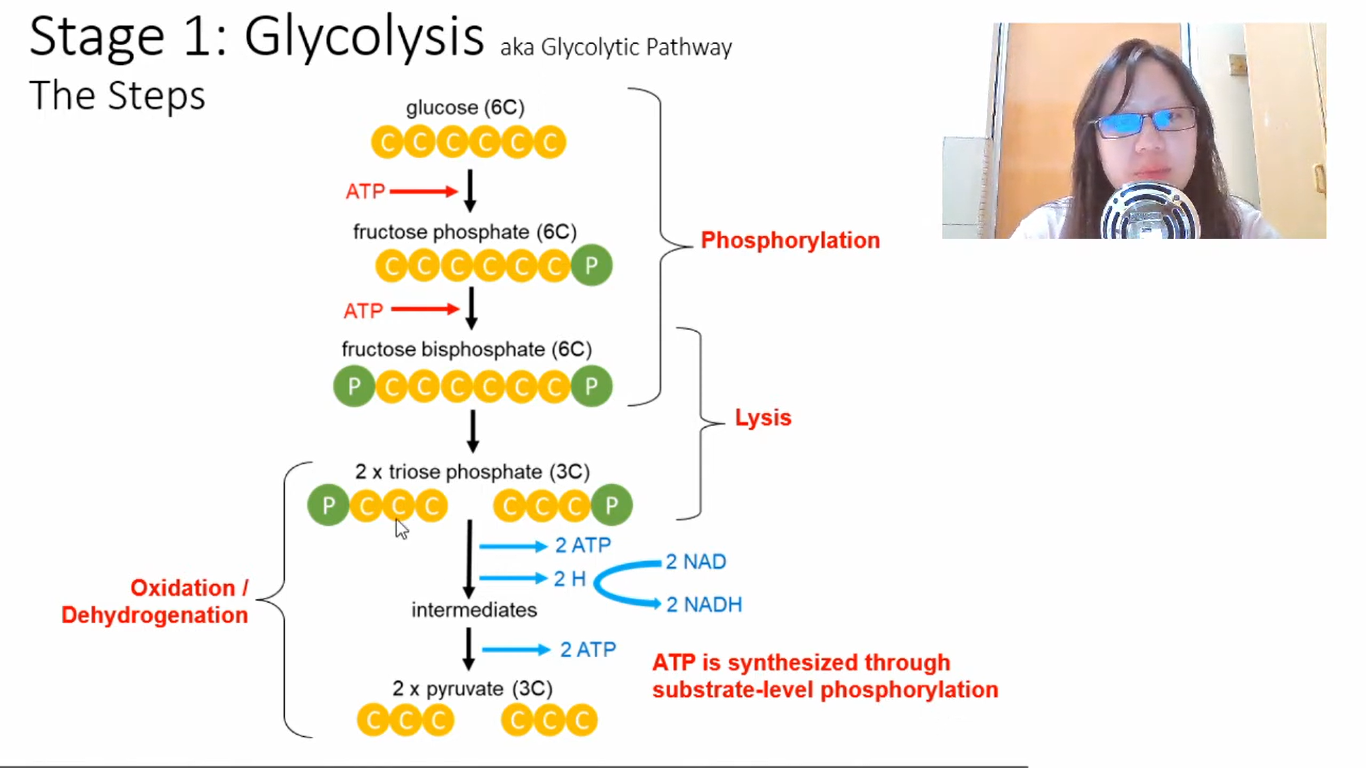 Direct formation of ATP by transferring a phosphate group from a high energy compound to a ADP molecule
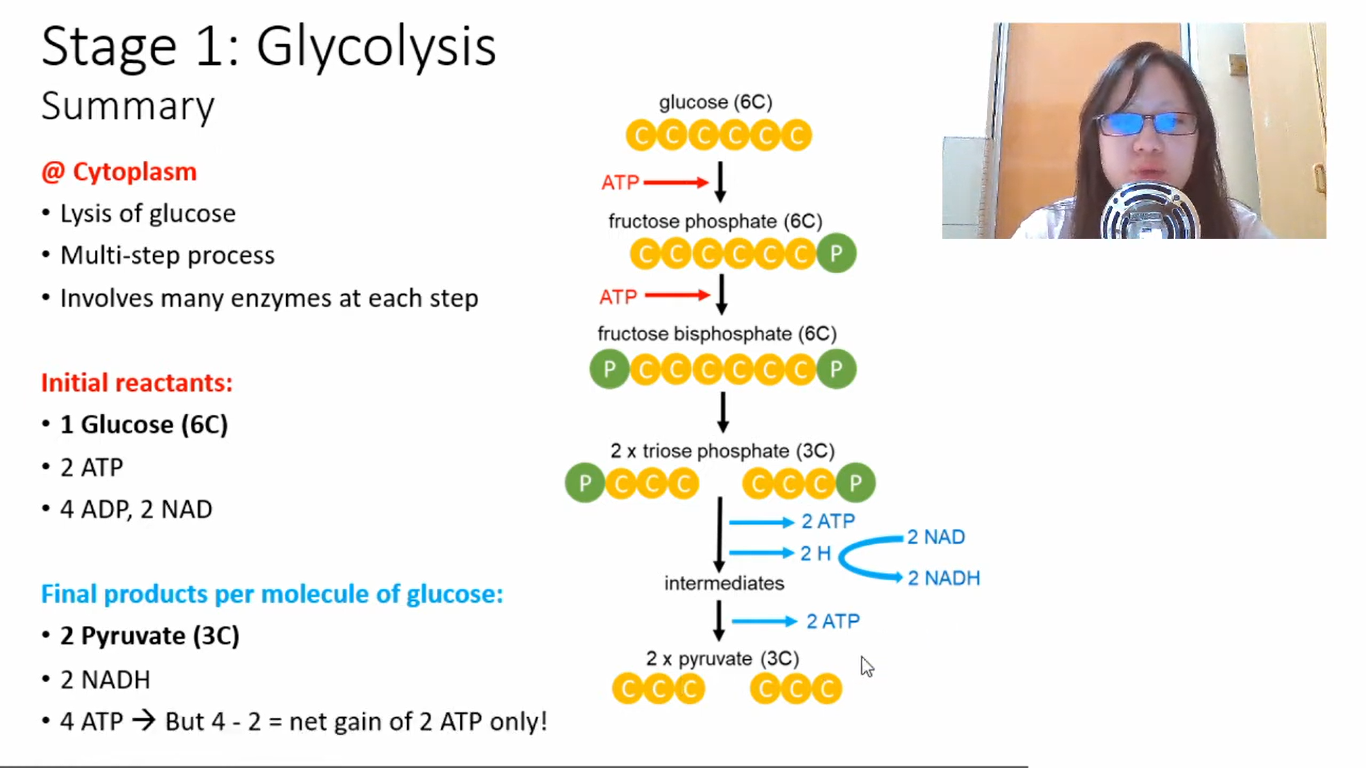 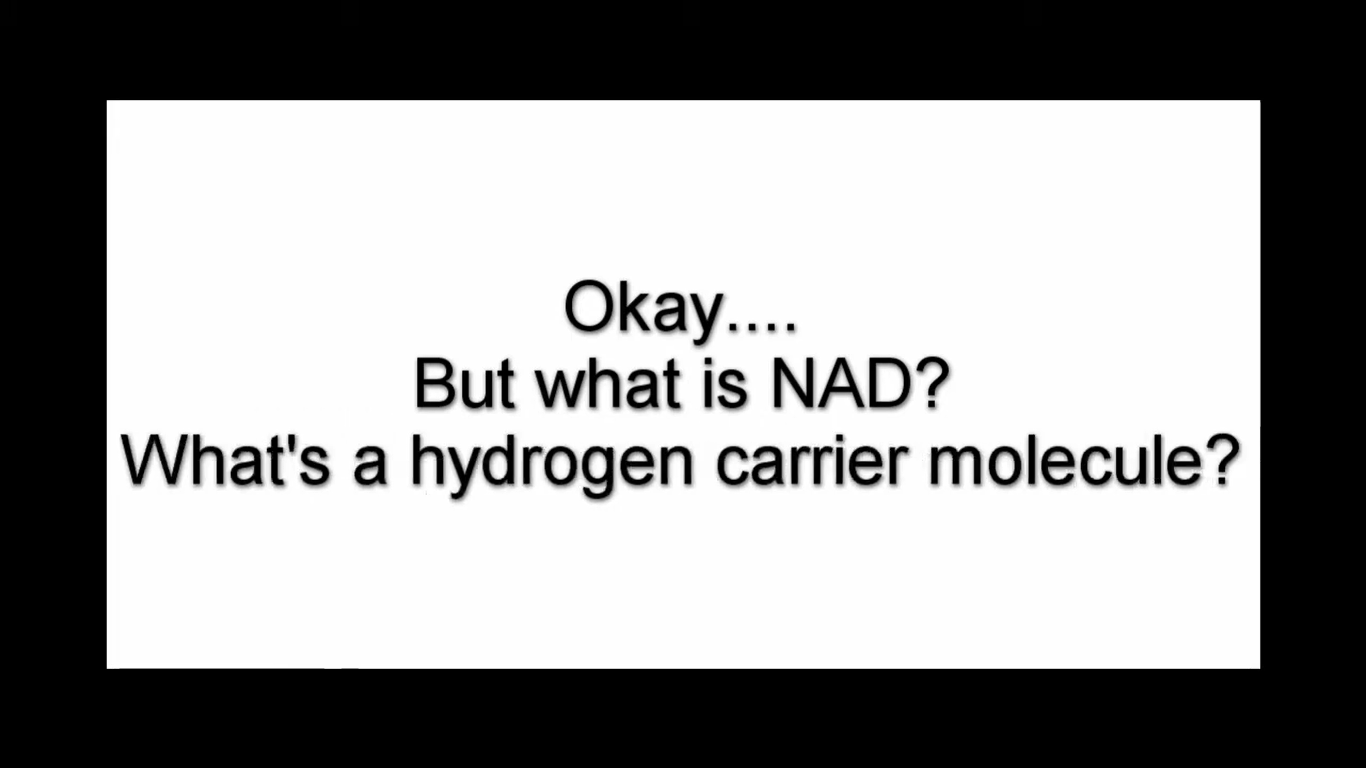 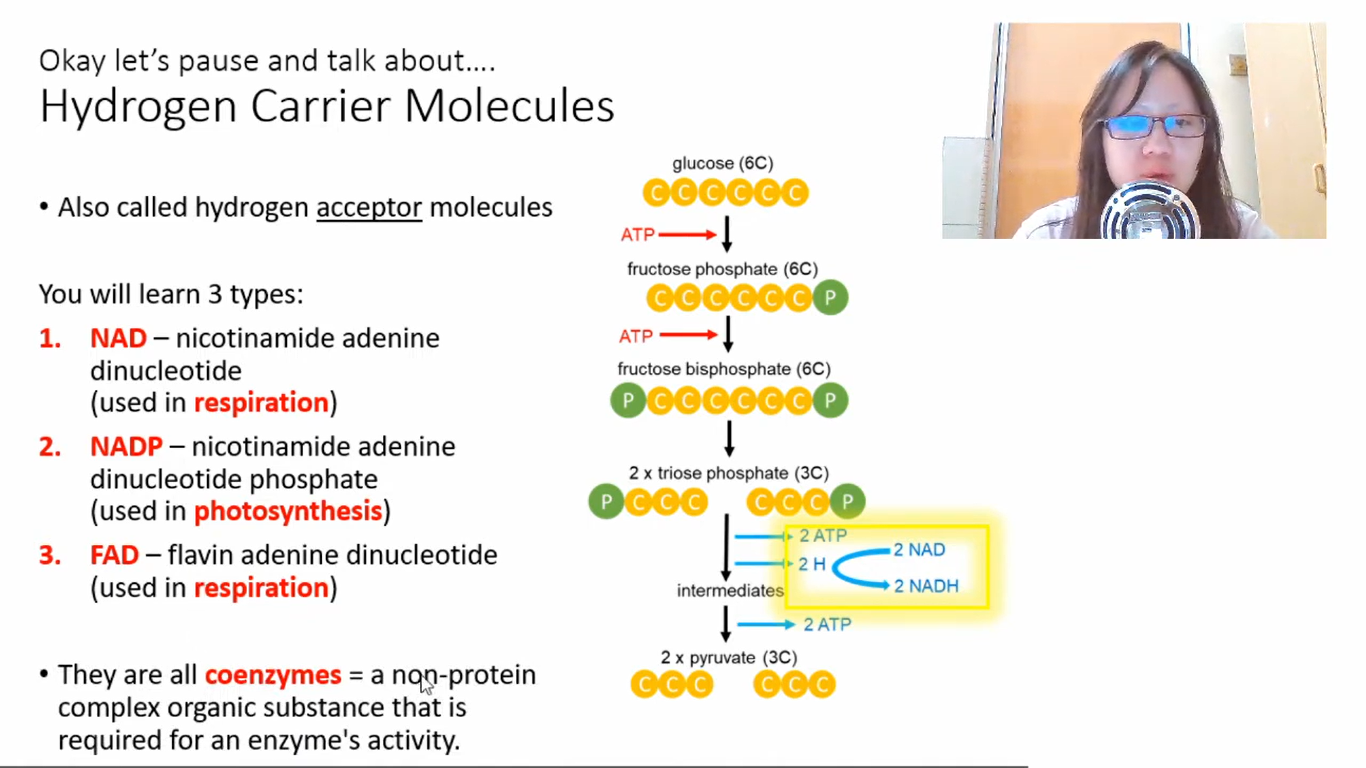 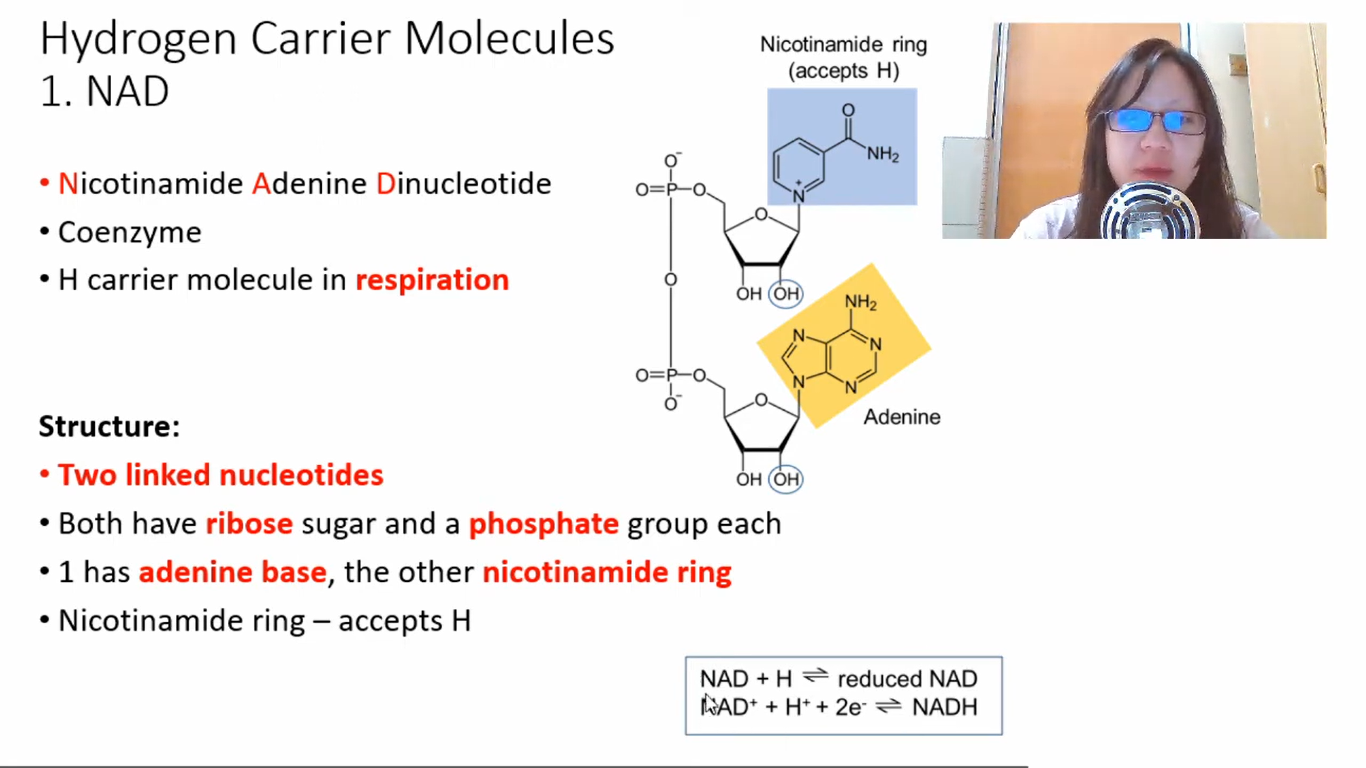 Enzymes use it to catalyze reactions
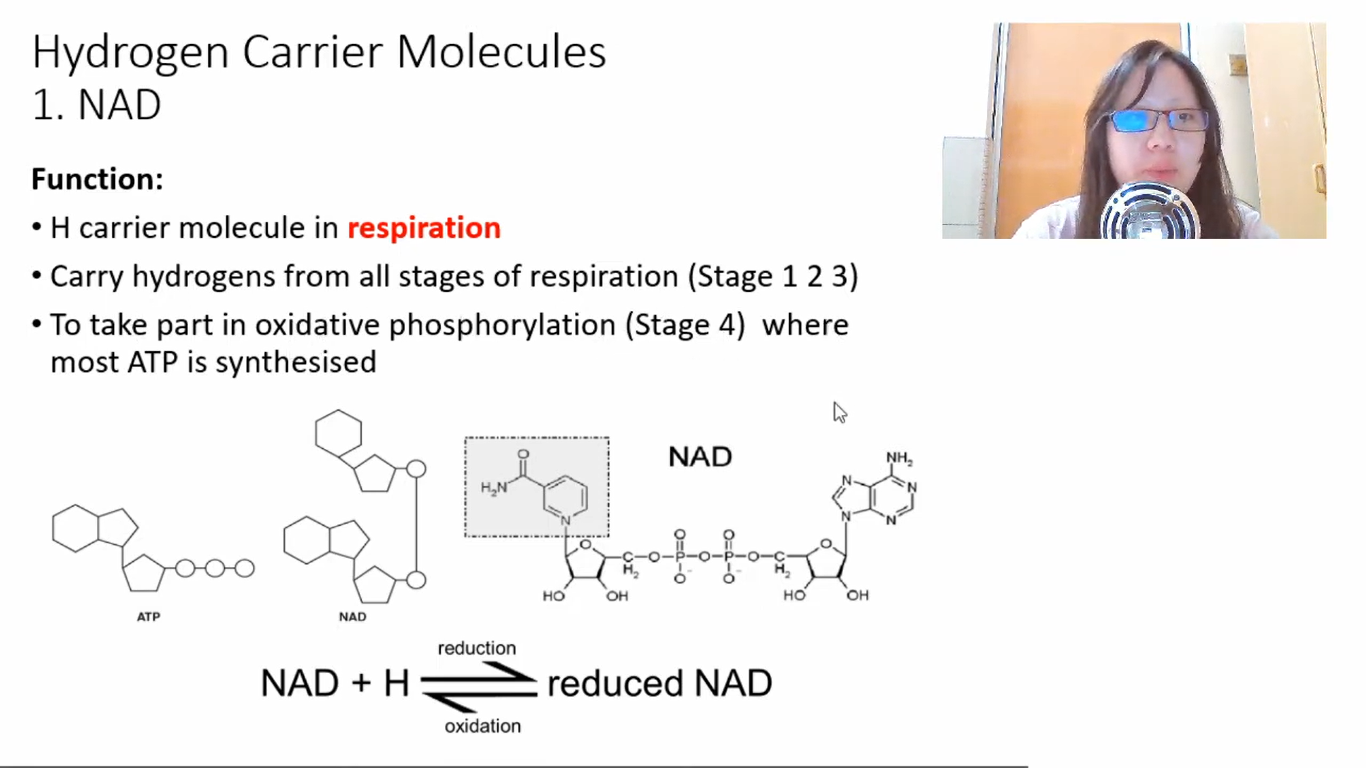 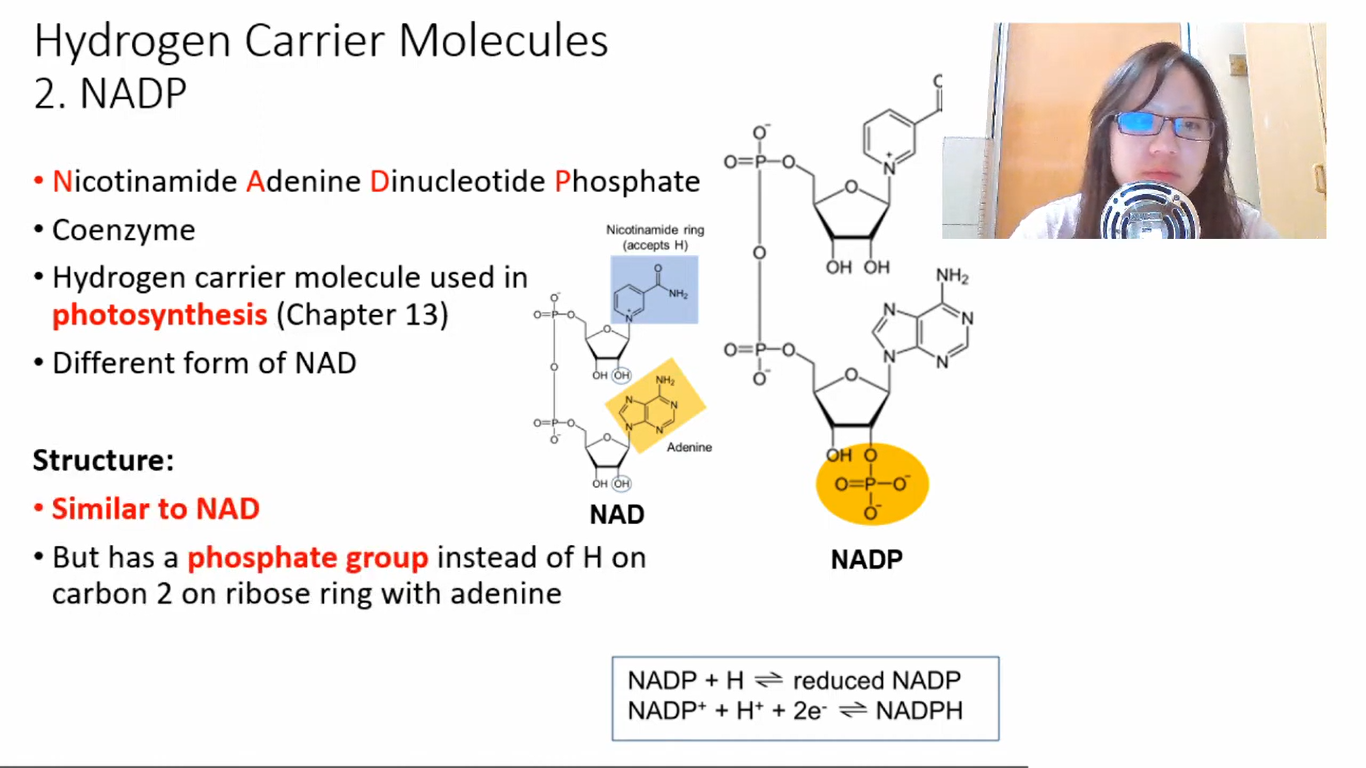 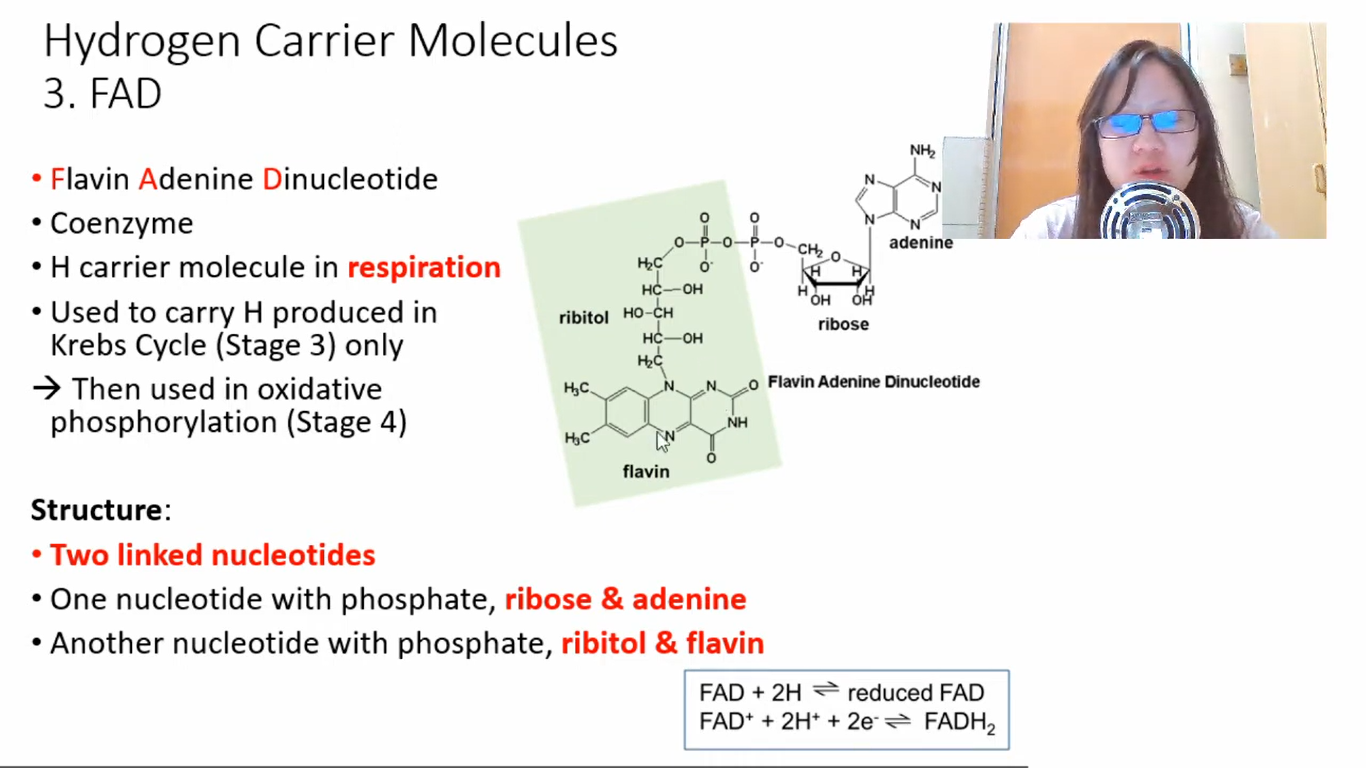 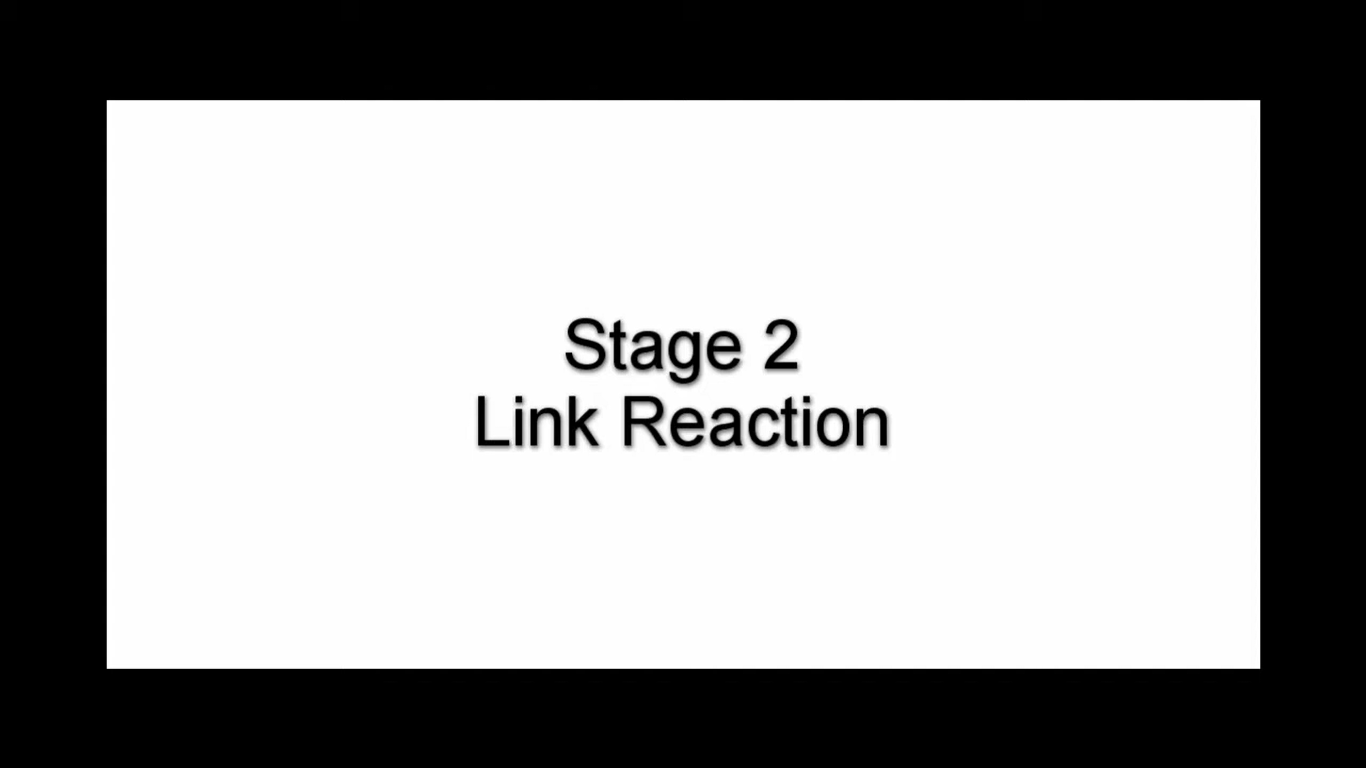 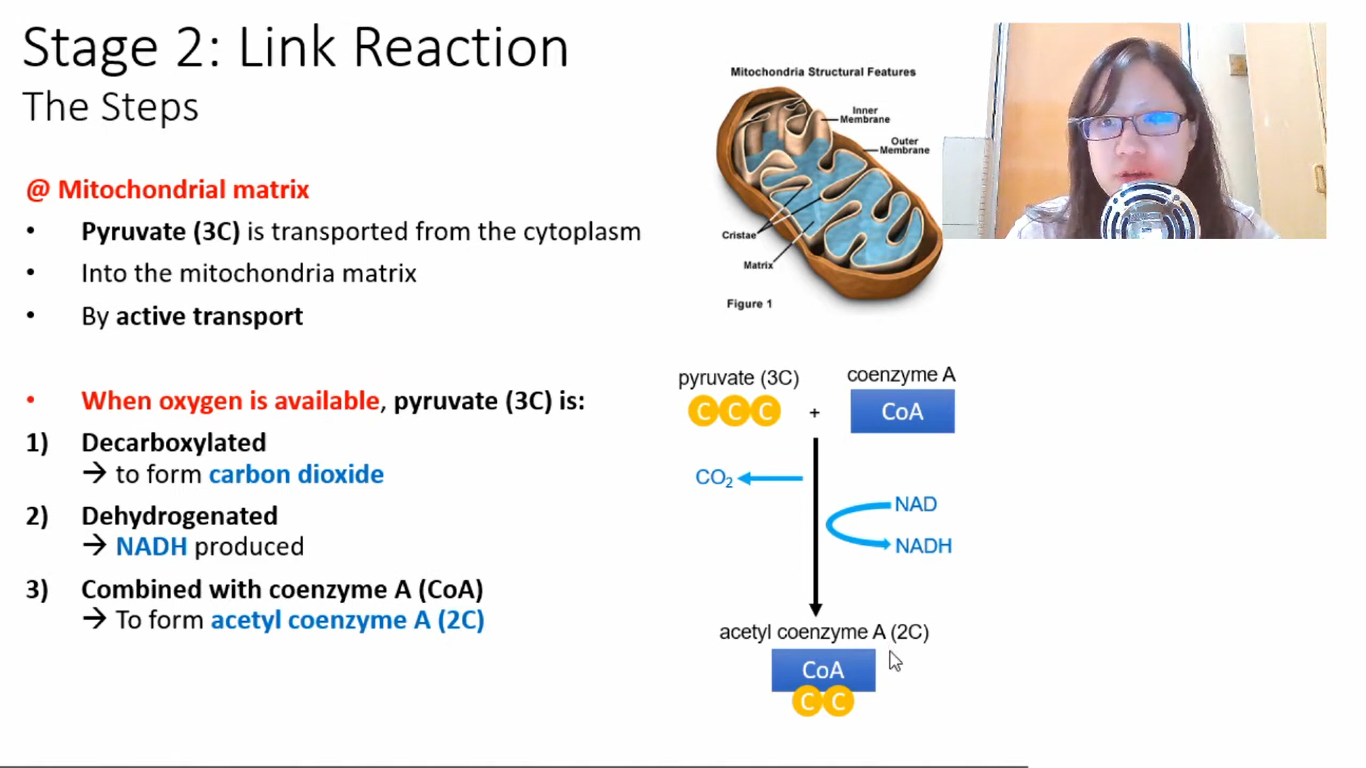 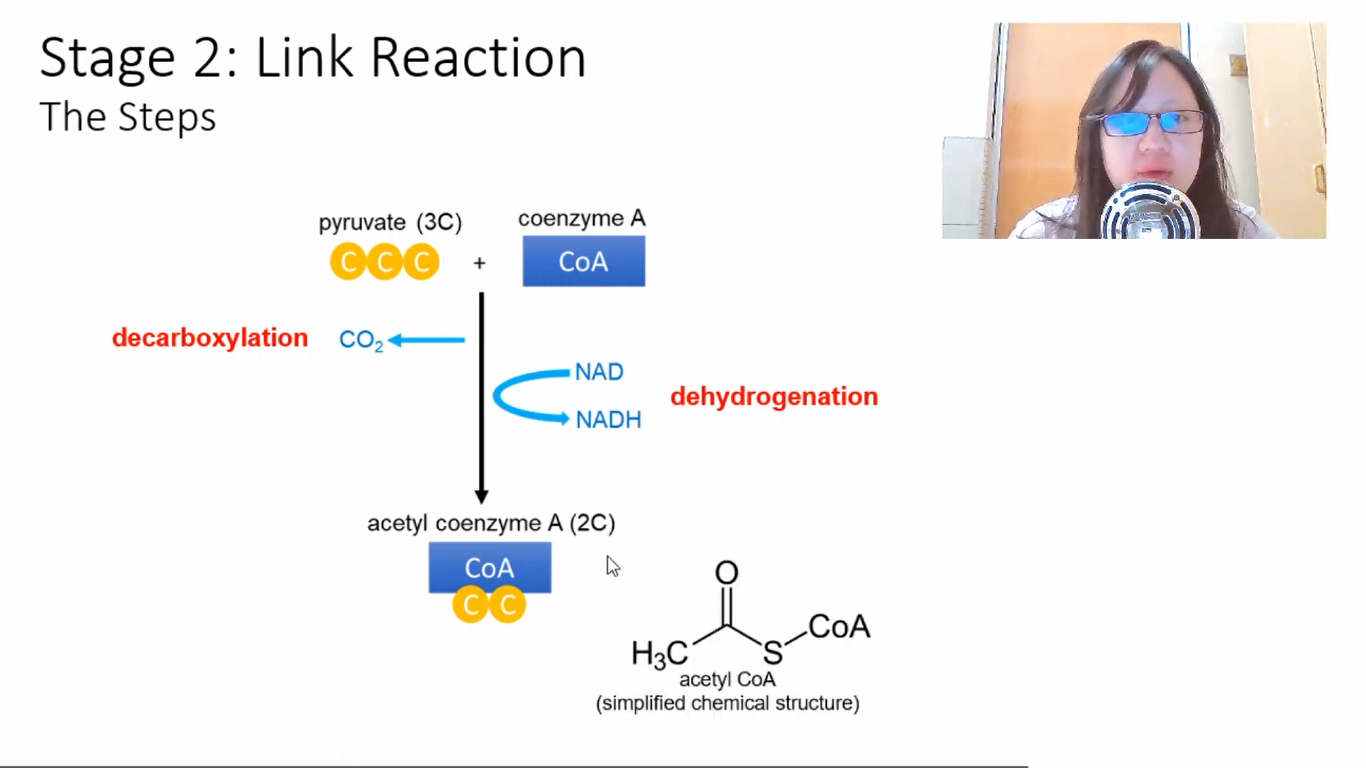 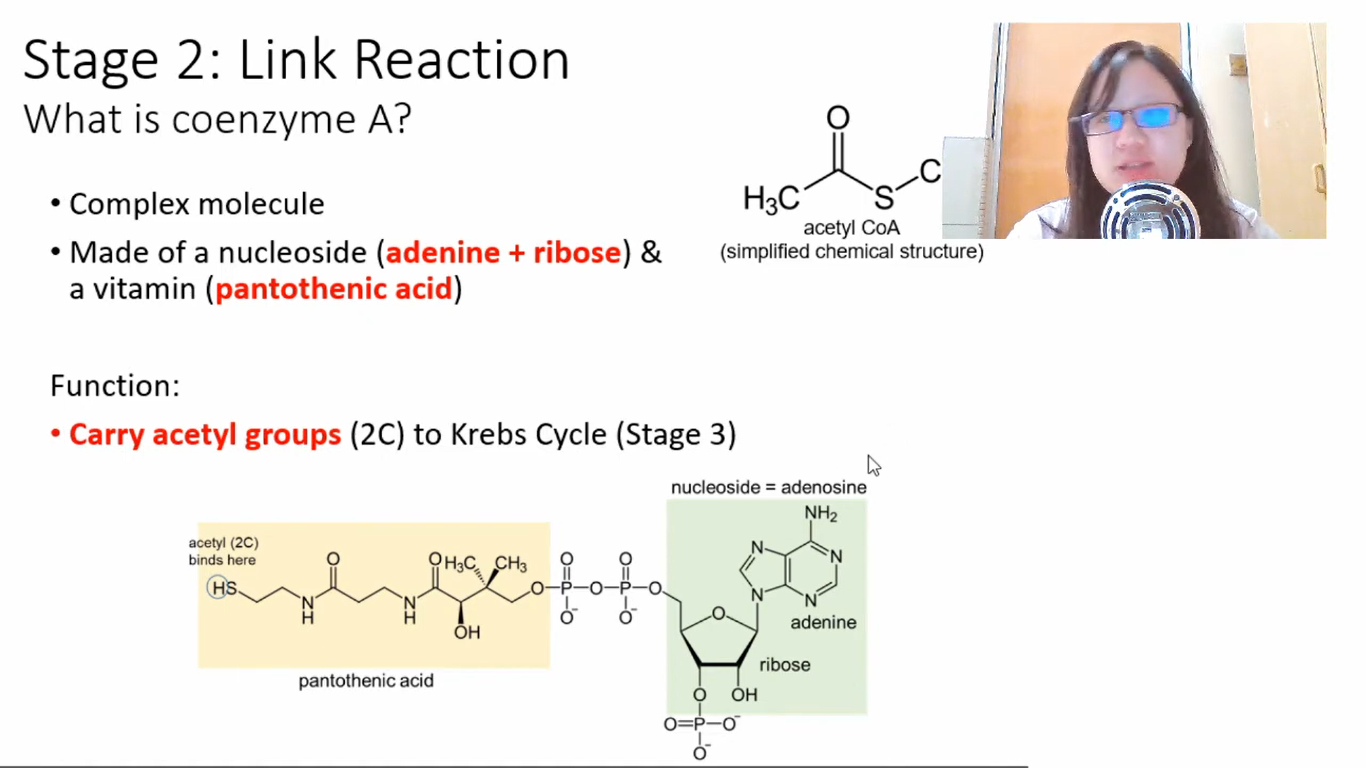 H3
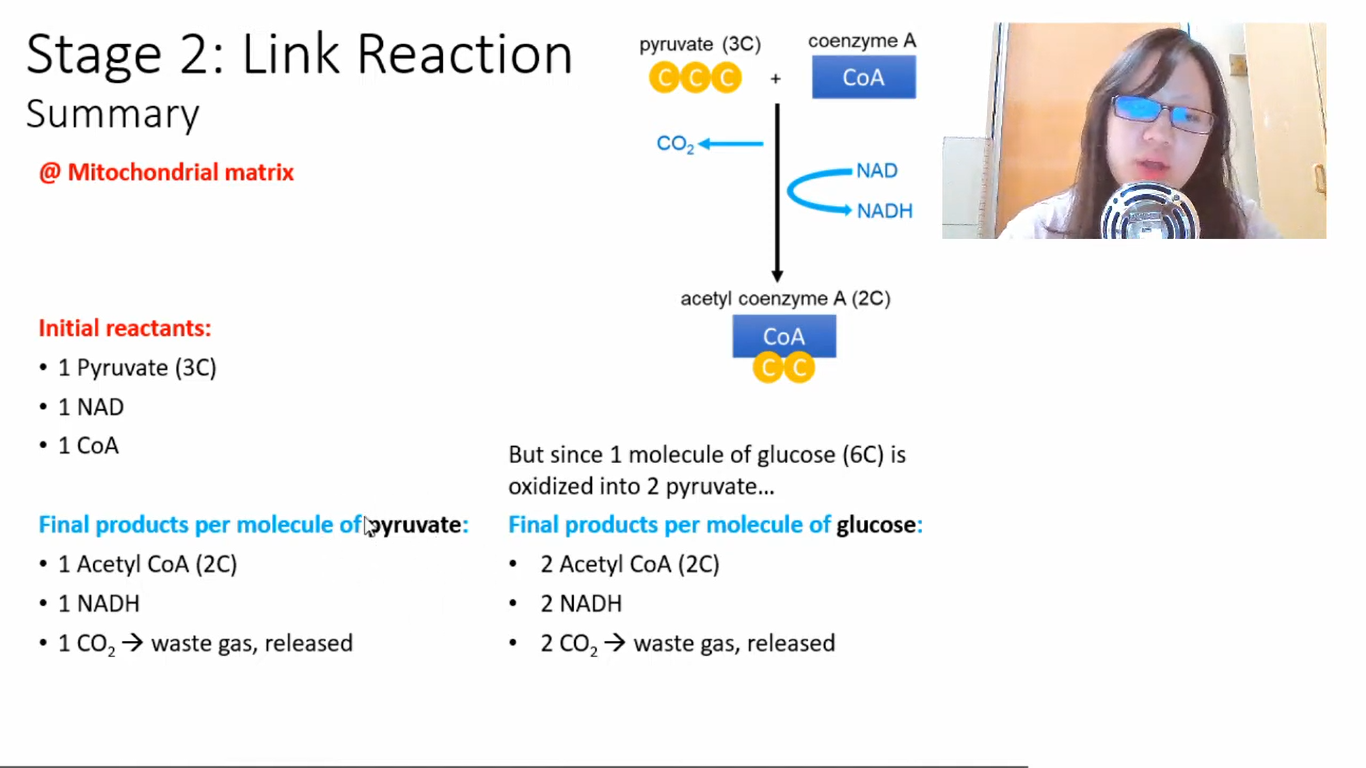 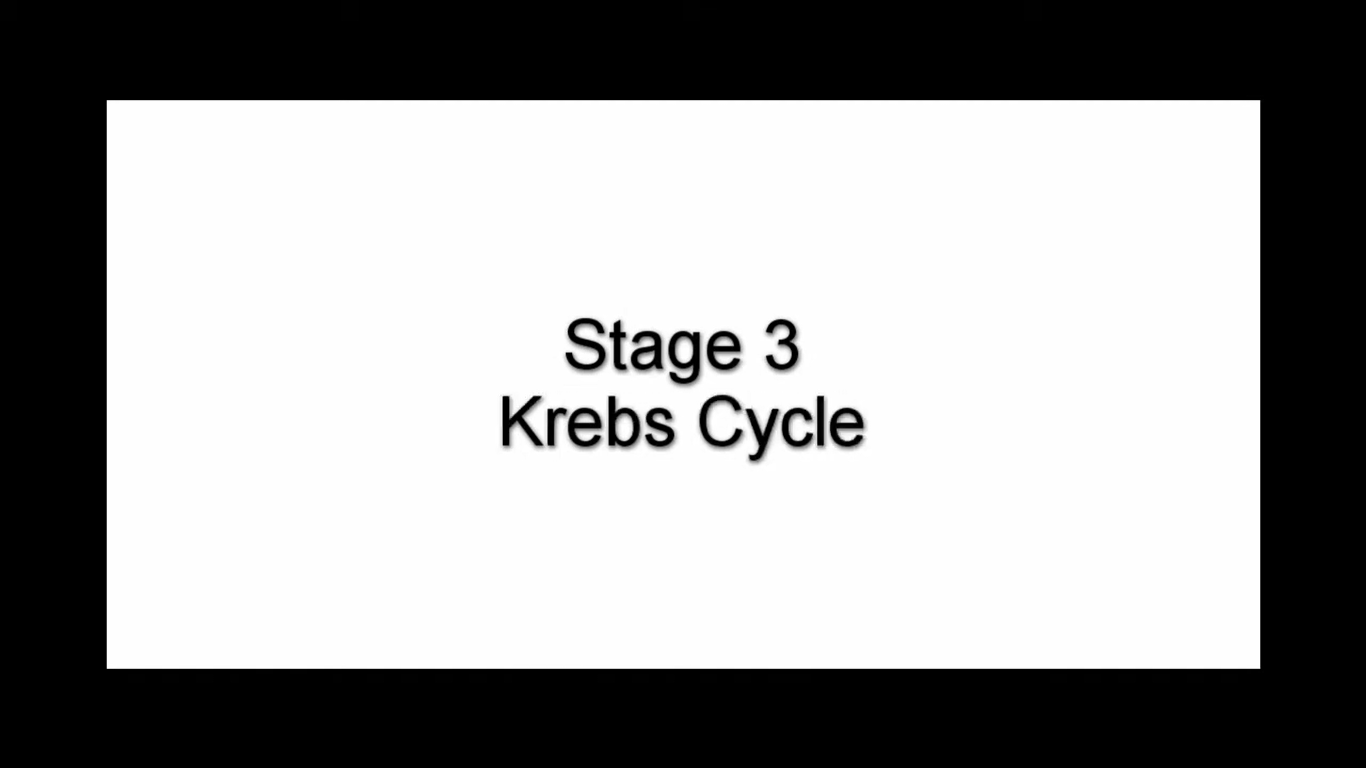 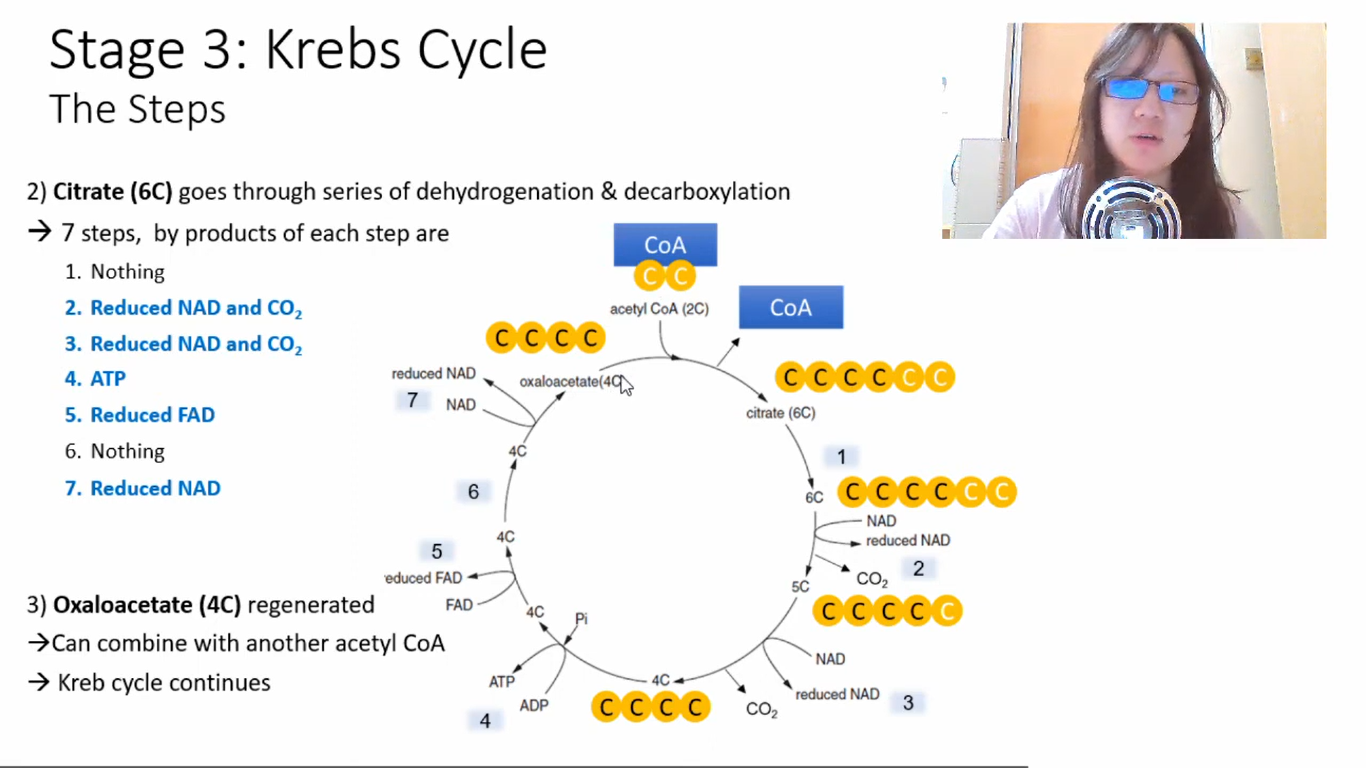 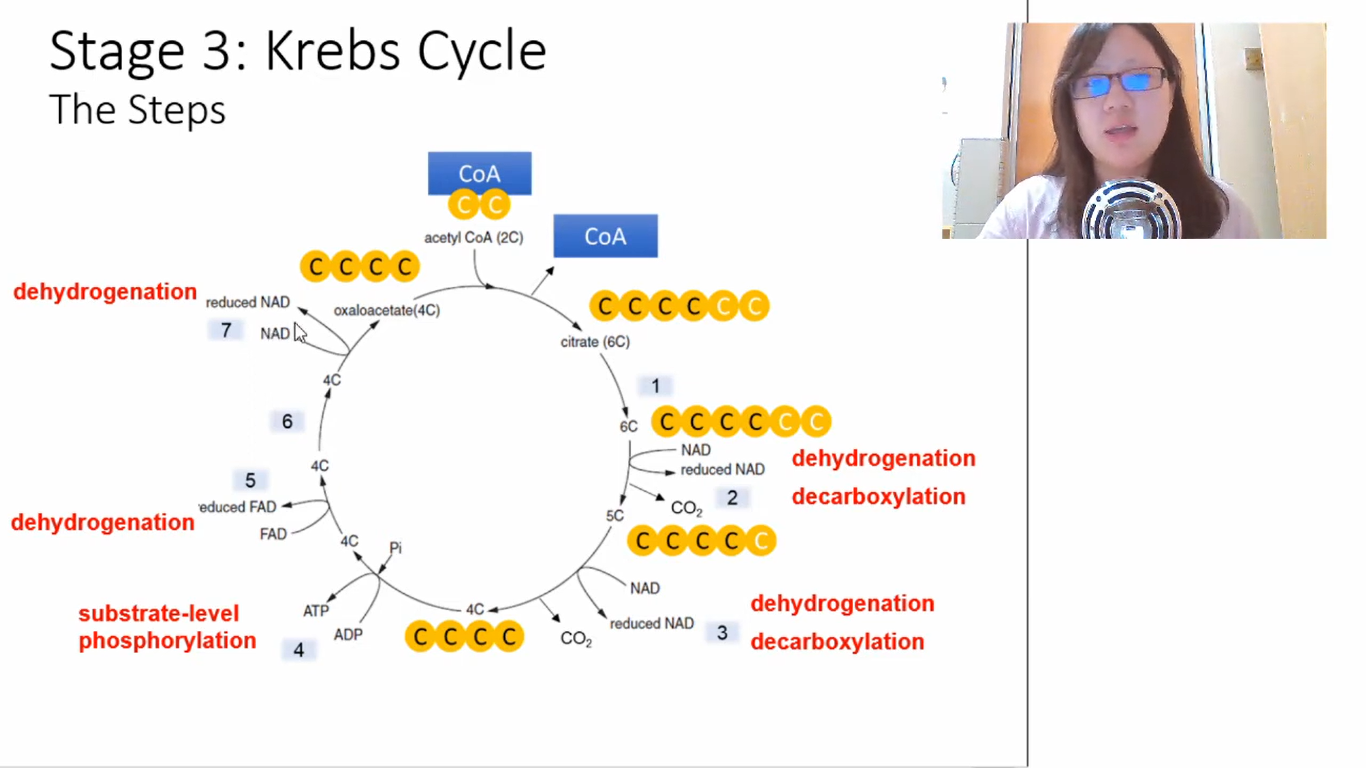 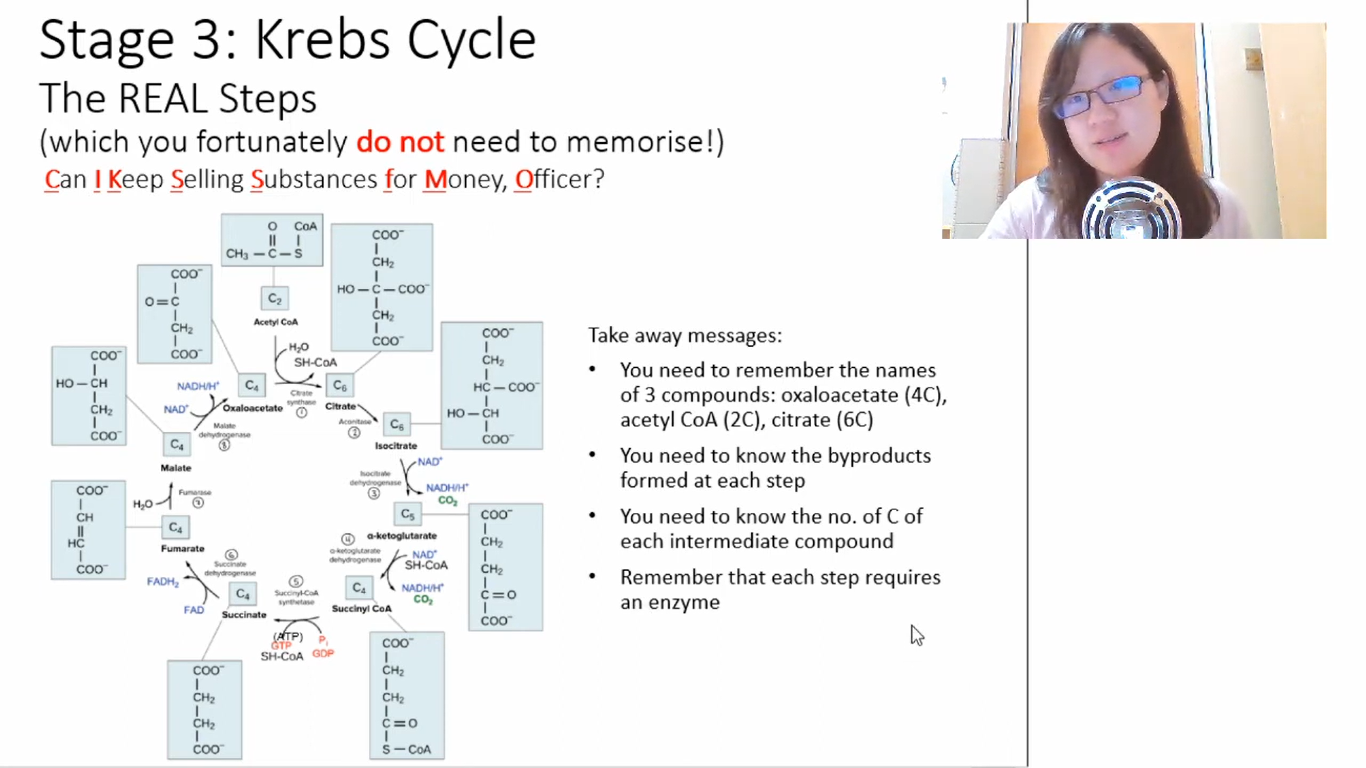 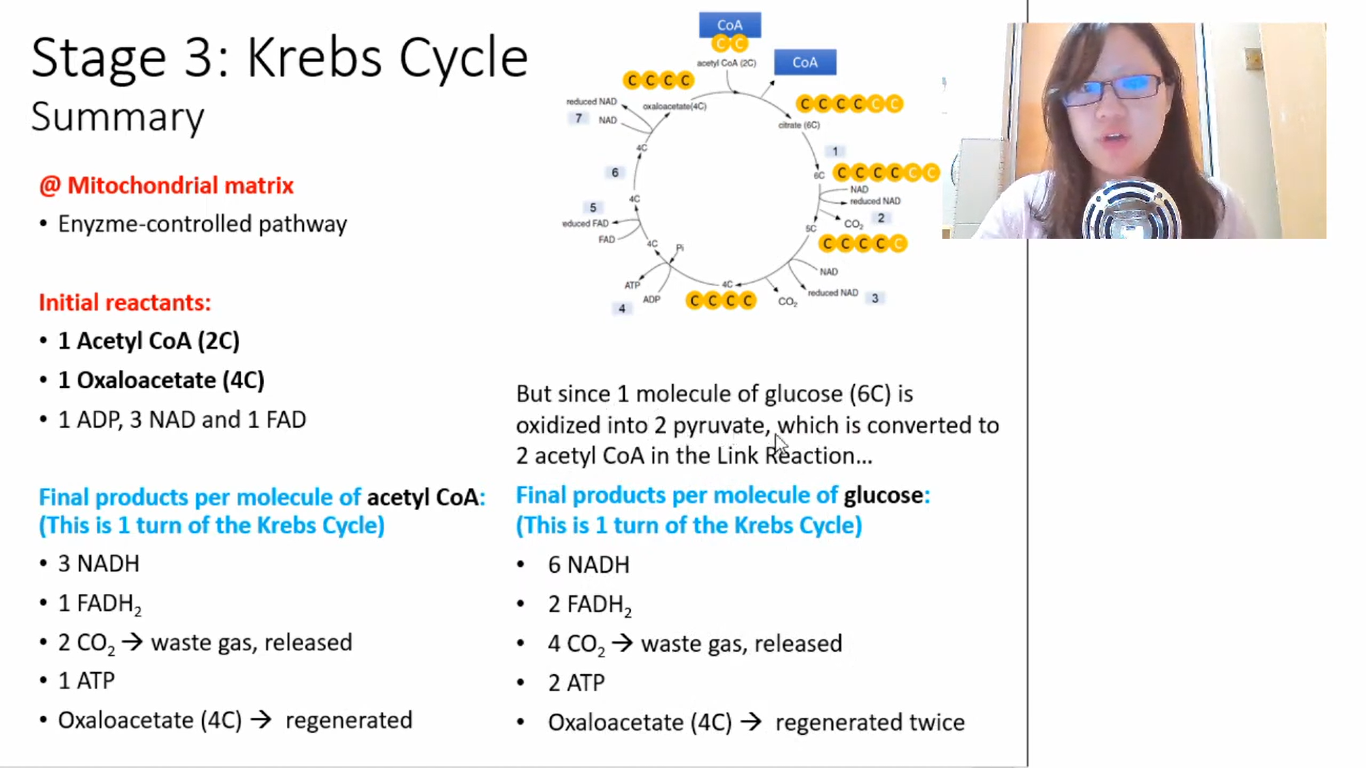 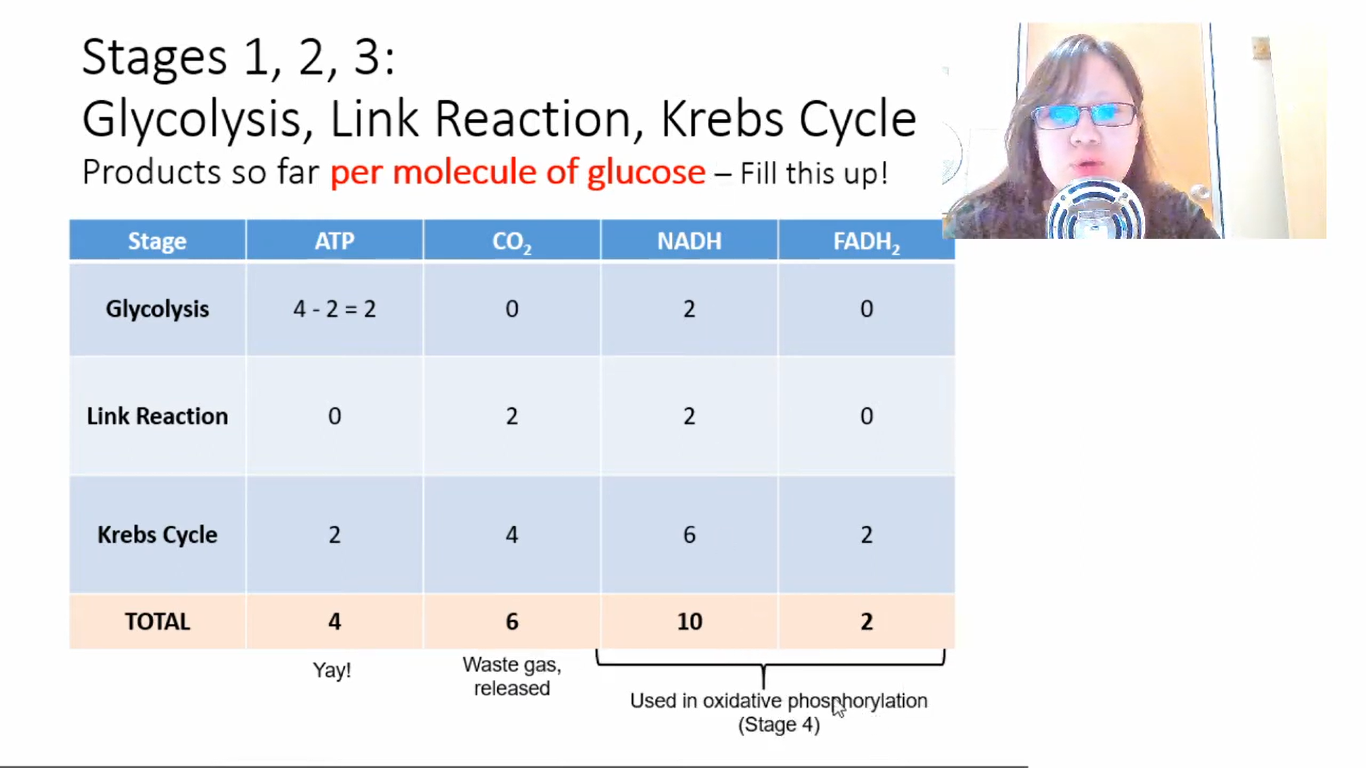 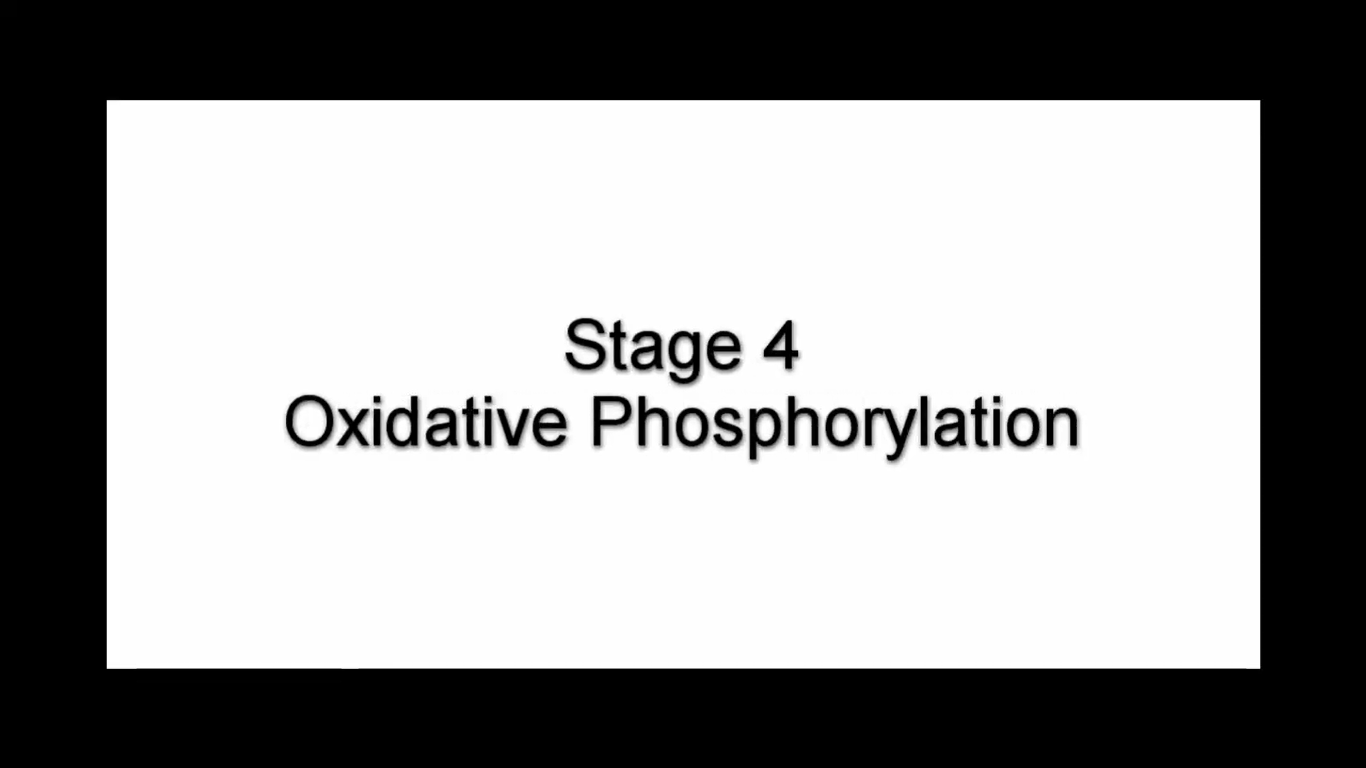 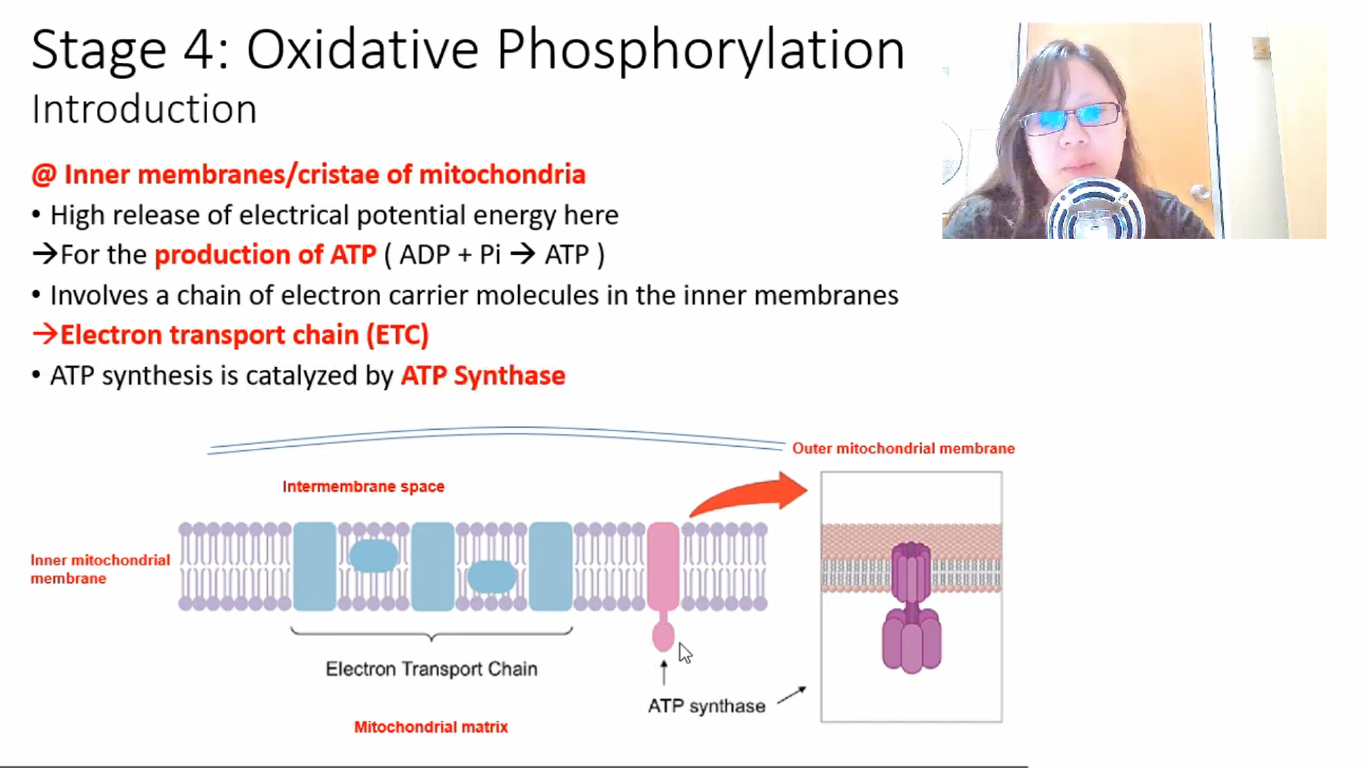 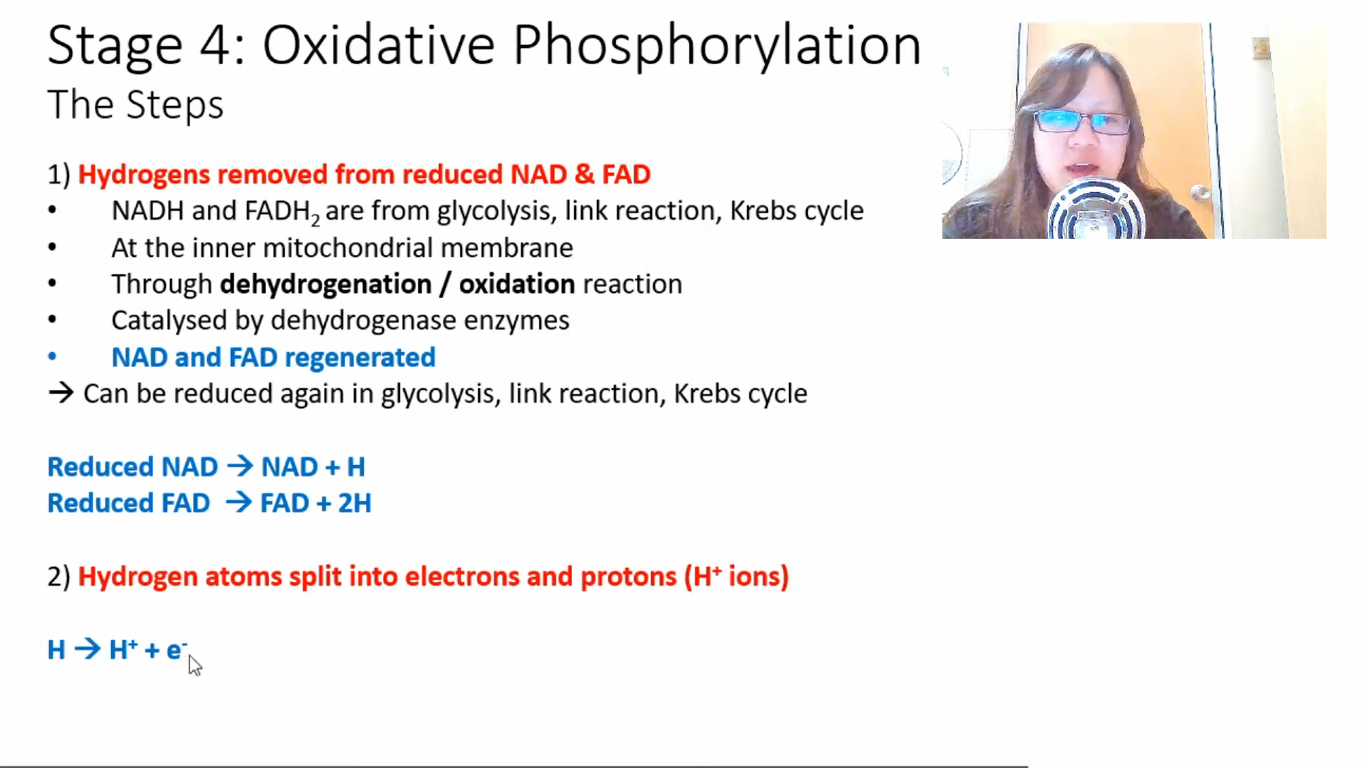 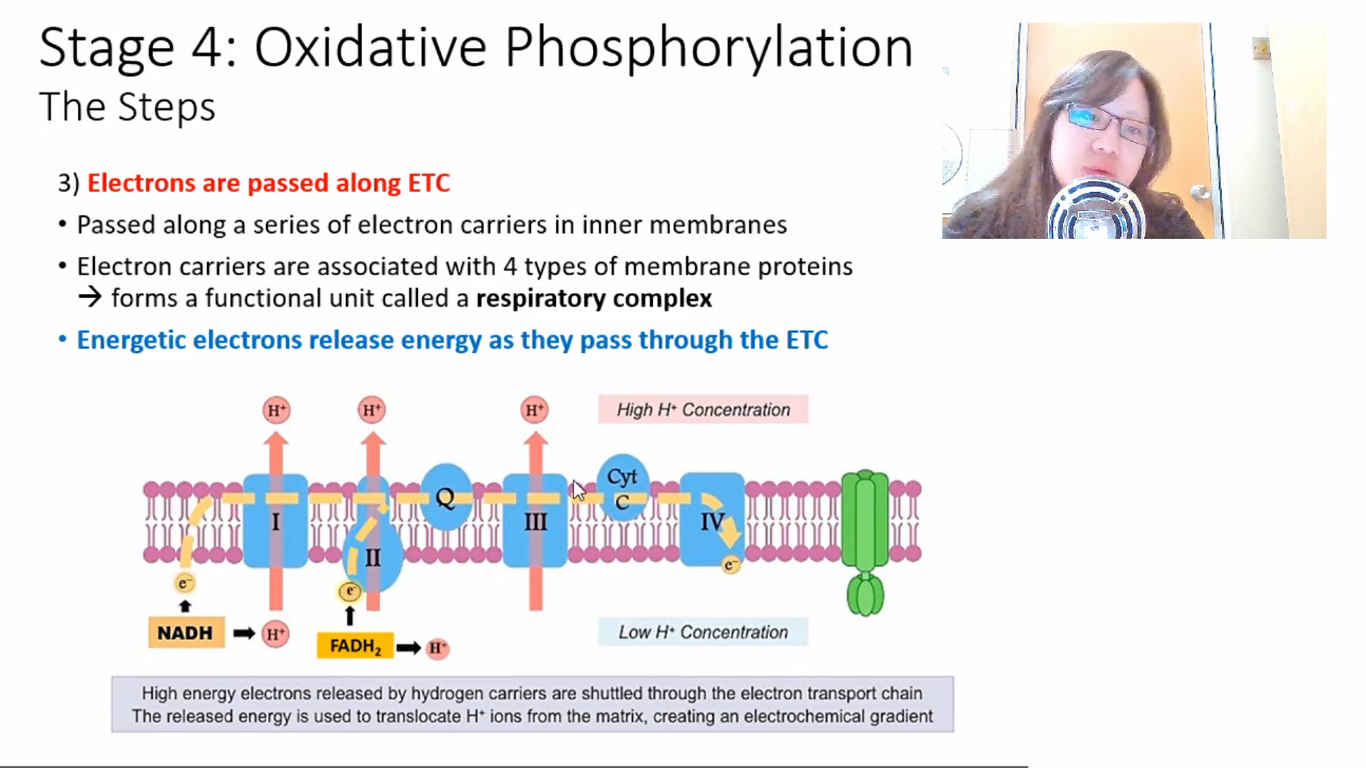 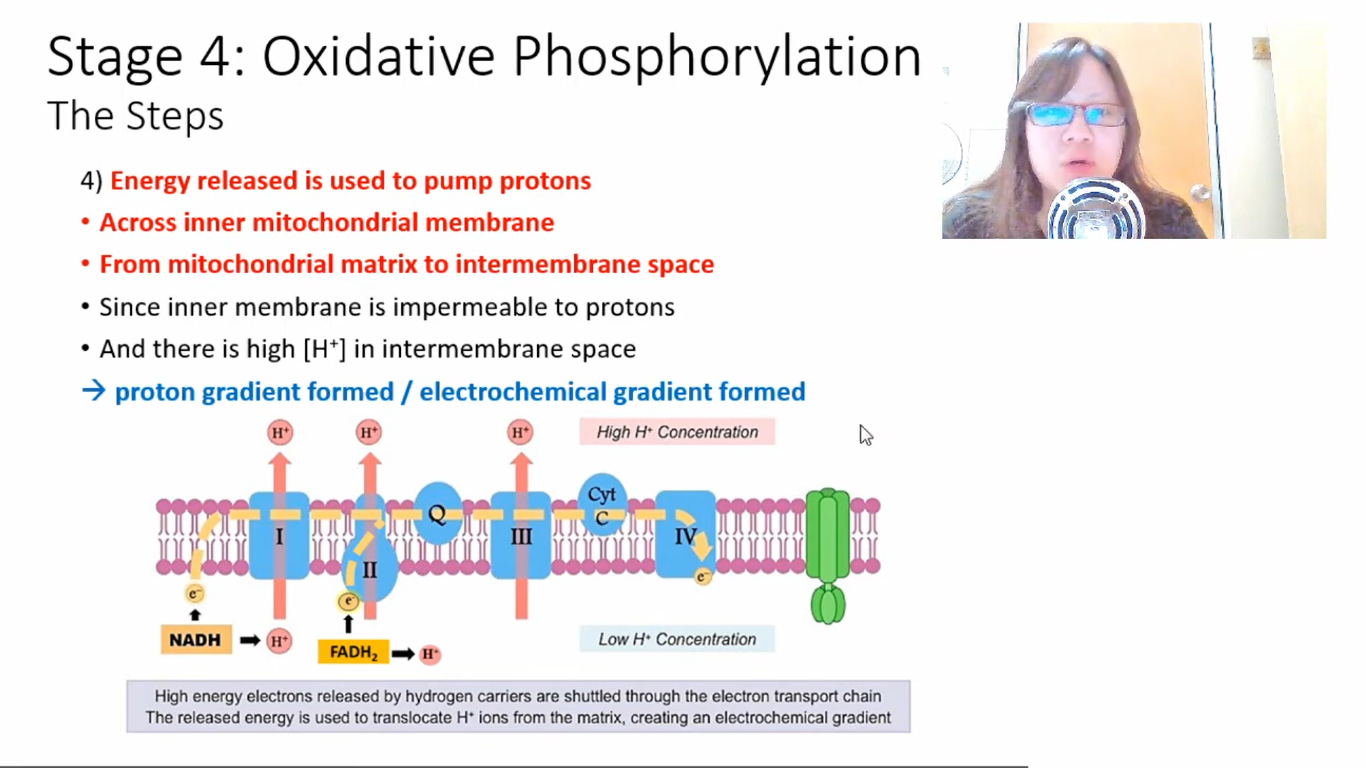 Active transport
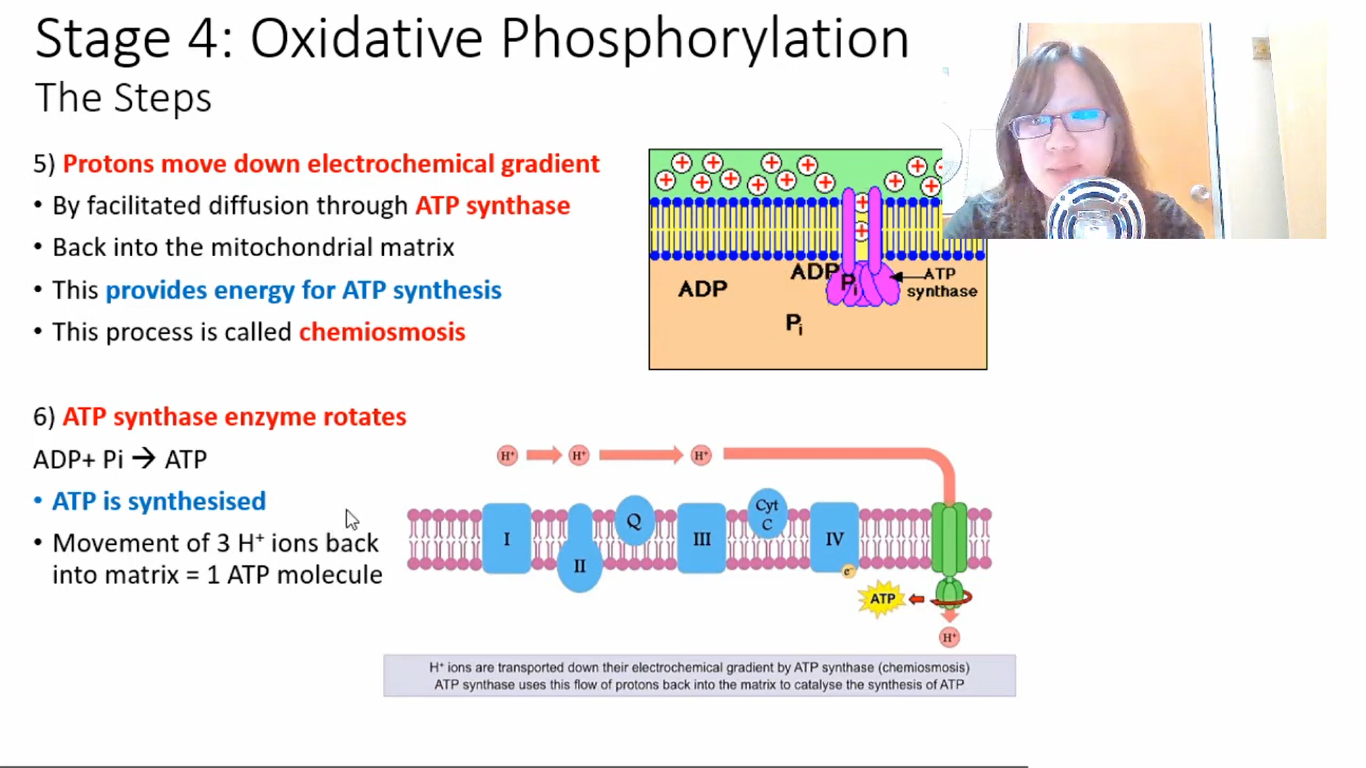 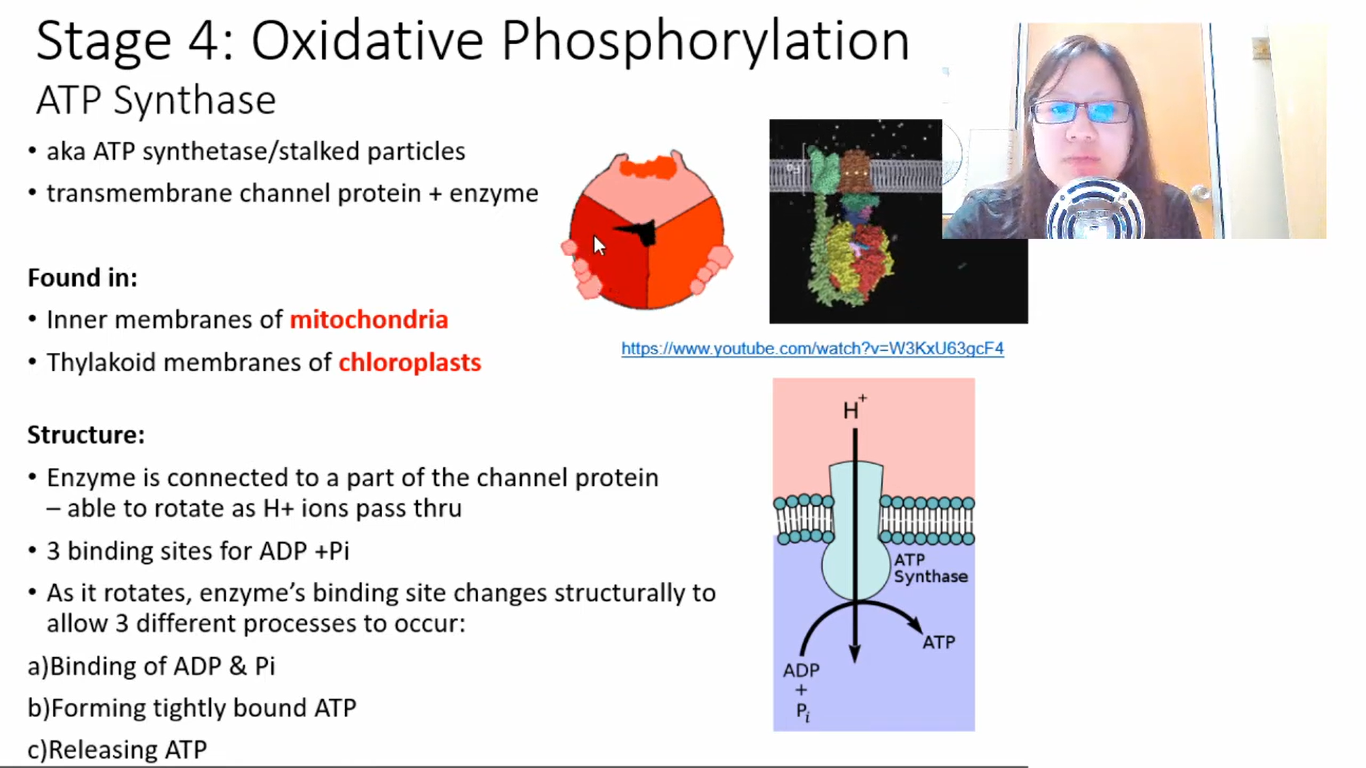 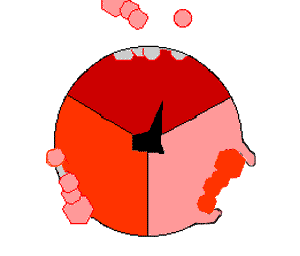 Span across membrane
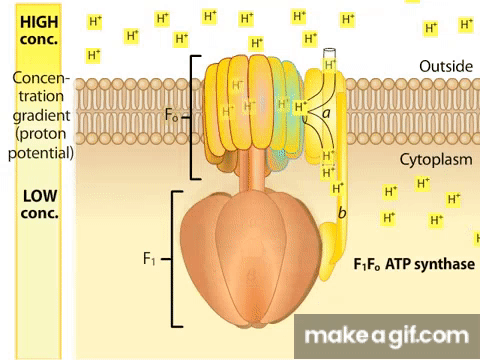 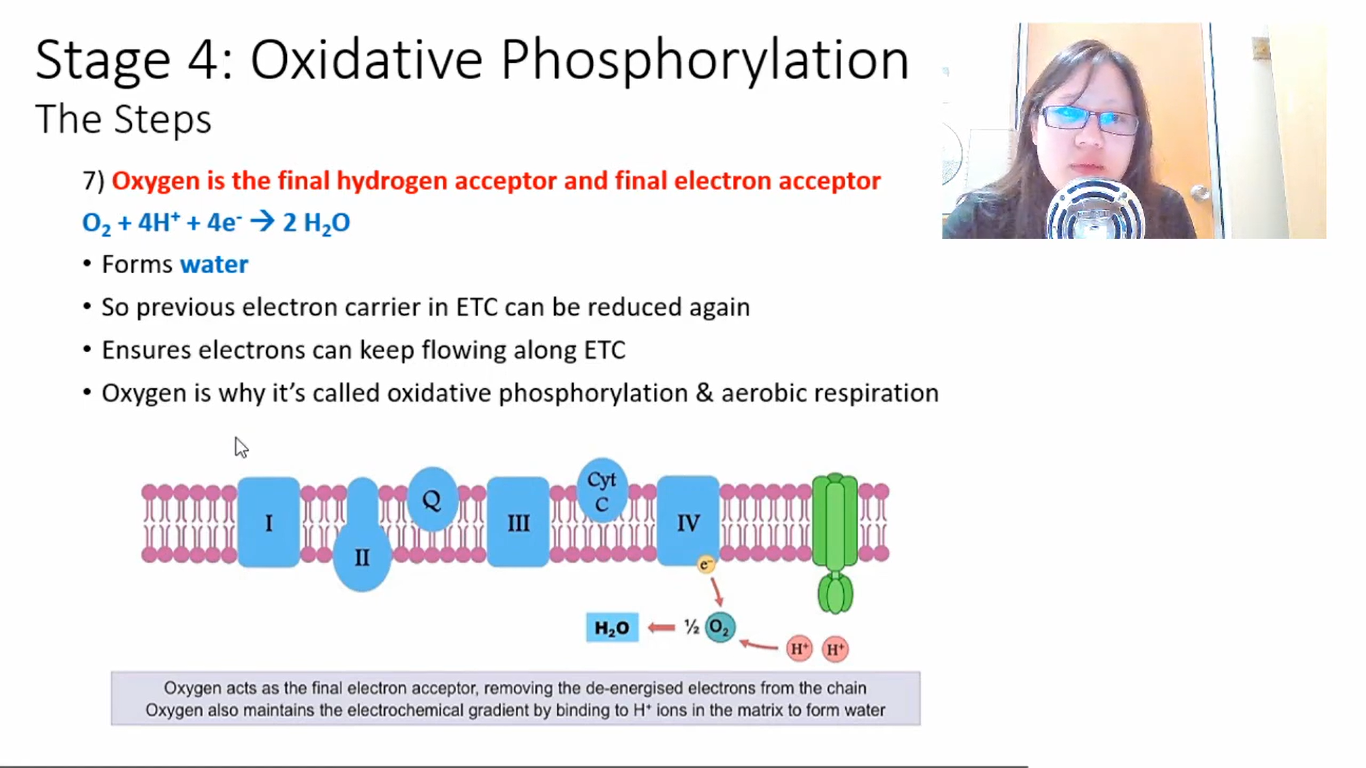 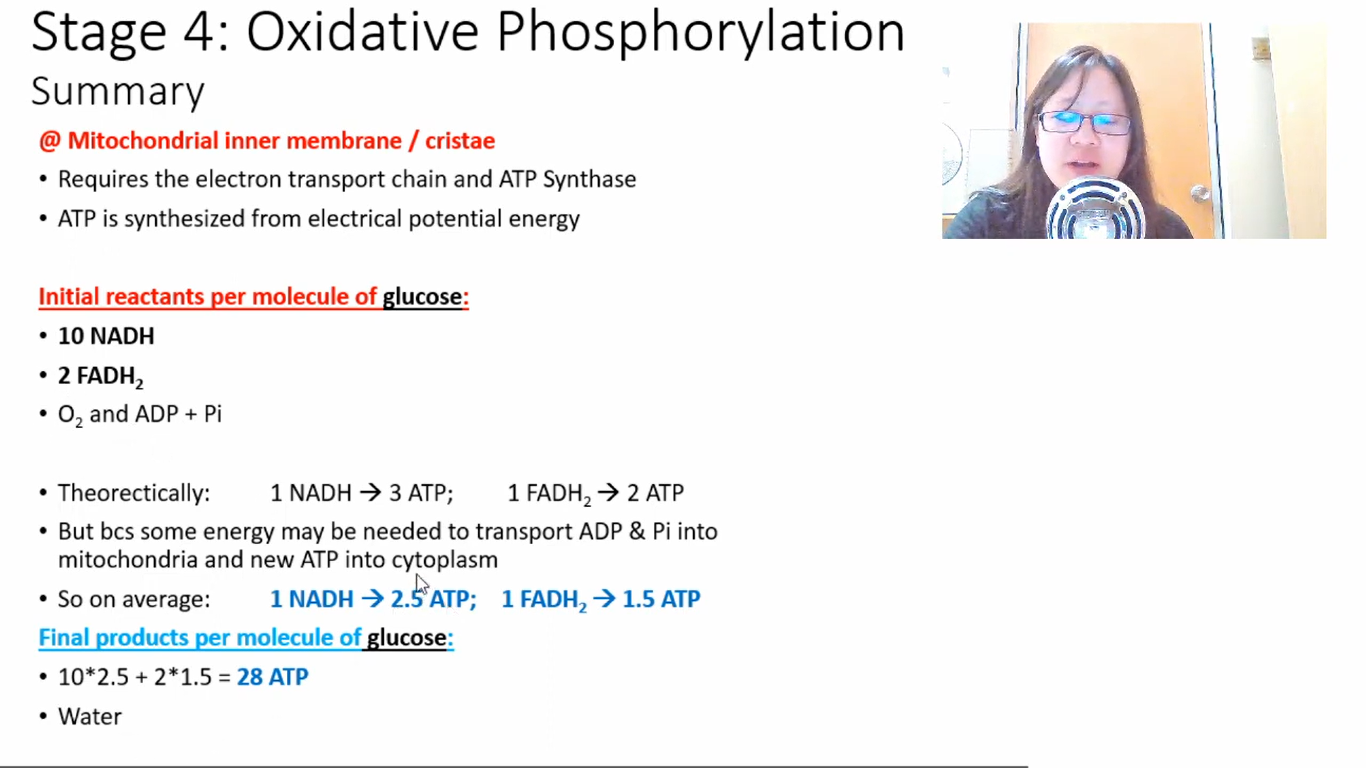 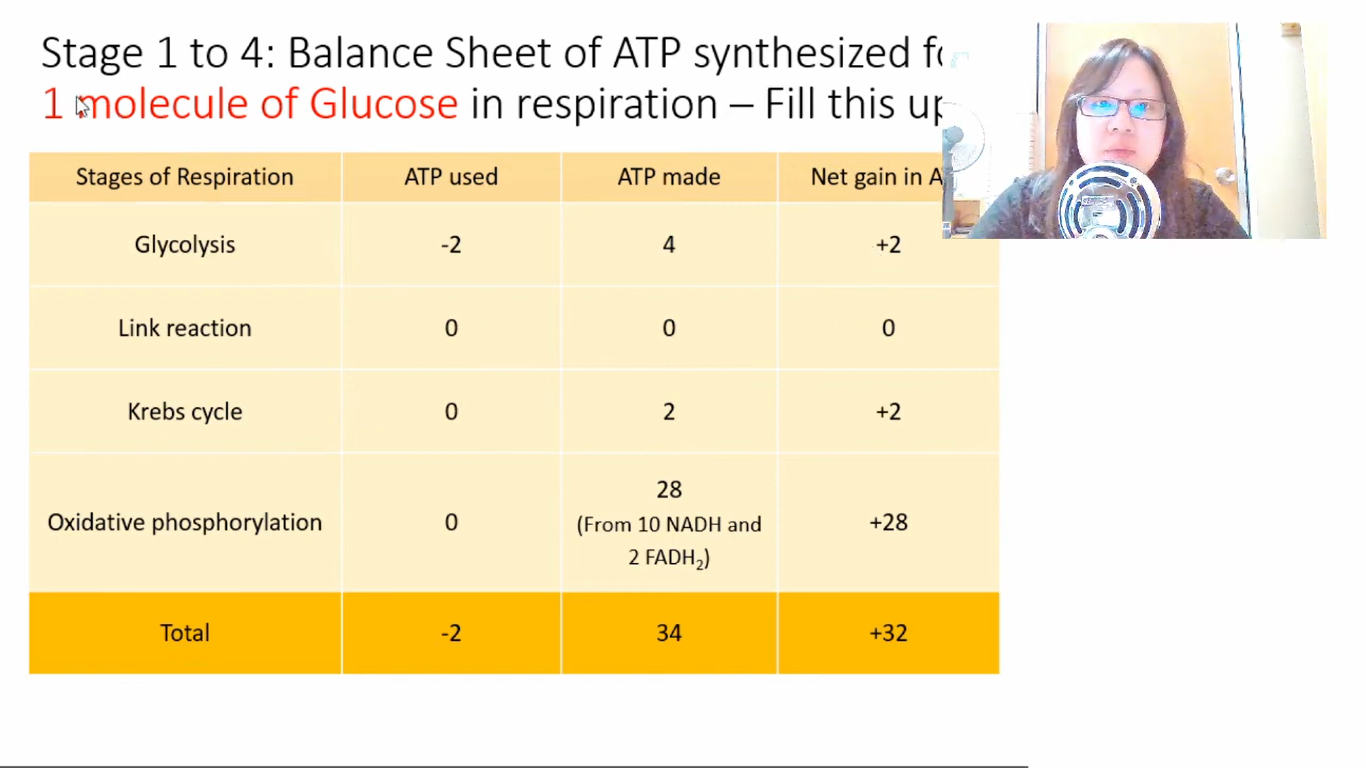 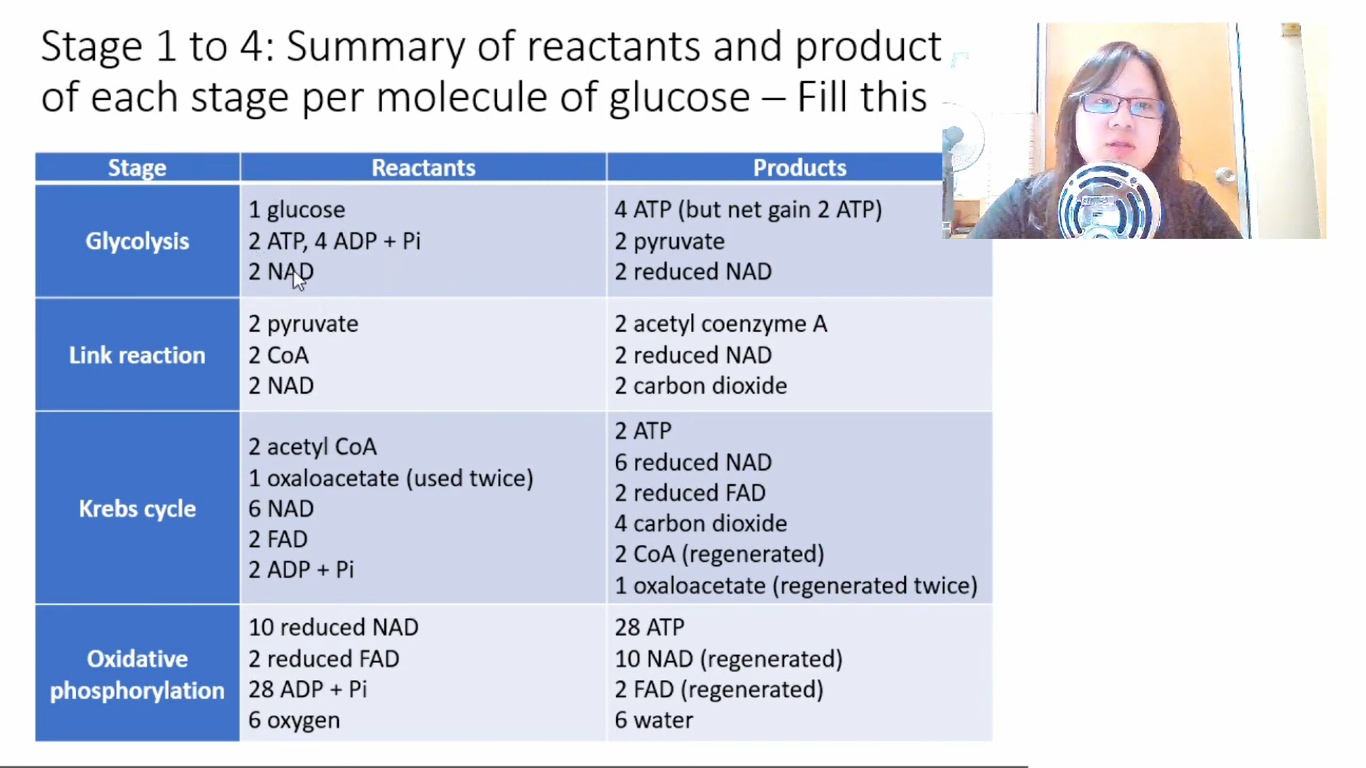 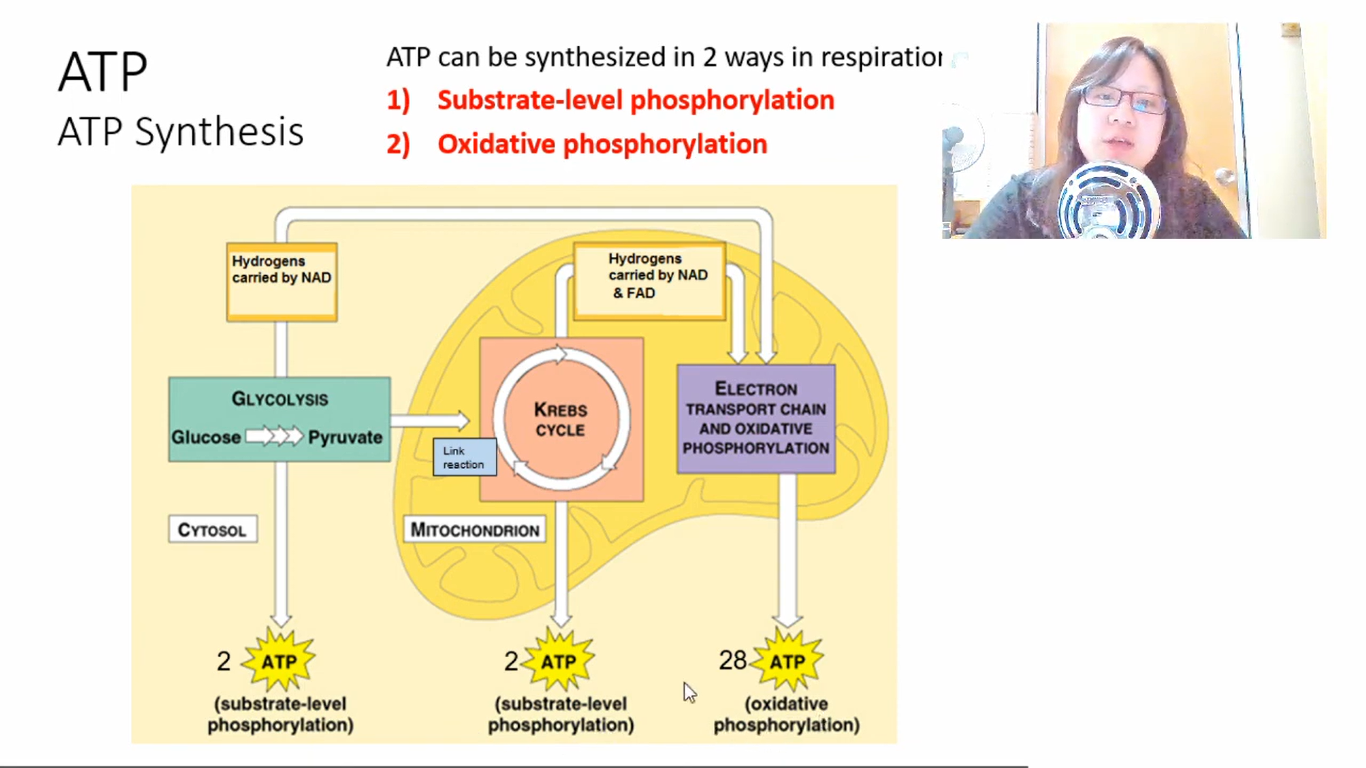